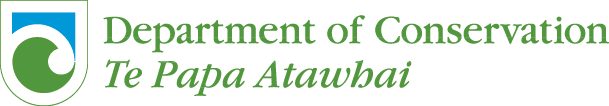 Eco-champions
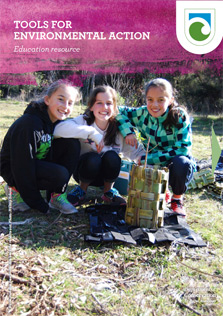 With

Greta Dromgool

and

Ben Moorhouse

20 September 2018
© Steve Hathaway
© DOC
© Copyright. University of Waikato. All Rights Reserved | www.sciencelearn.org.nz
All images are copyrighted. For further information, please refer to enquiries@sciencelearn.org.nz
Index
© Copyright. University of Waikato. All Rights Reserved | www.sciencelearn.org.nz
All images are copyrighted. For further information, please refer to enquiries@sciencelearn.org.nz
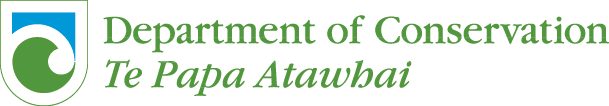 Purpose
To support you to enhance your students’ understanding about conservation education.
We will:
support you with planning and carrying out environmental action with your students
share ideas, resources and examples
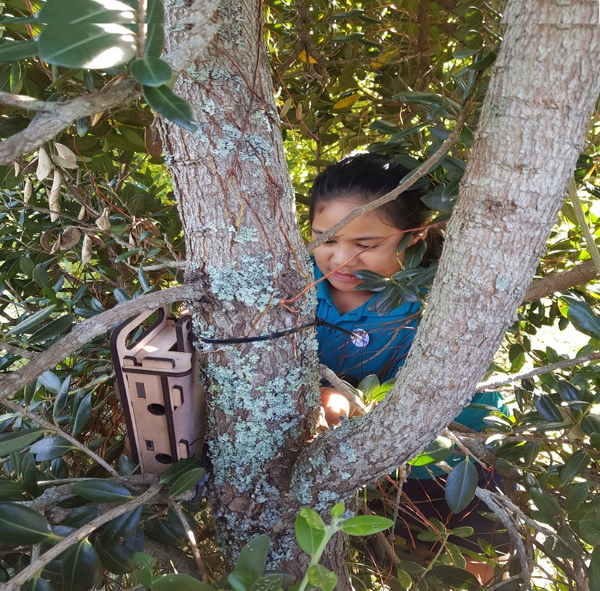 Dawson Primary School
© Copyright. University of Waikato. All Rights Reserved | www.sciencelearn.org.nz
All images are copyrighted. For further information, please refer to enquiries@sciencelearn.org.nz
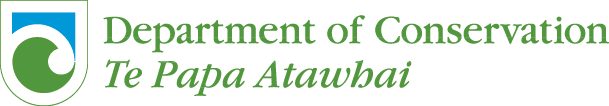 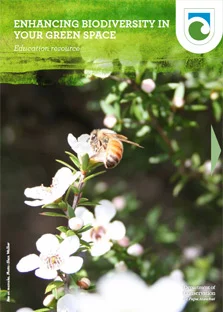 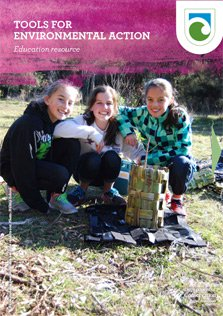 © DOC
© DOC
© Copyright. University of Waikato. All Rights Reserved | www.sciencelearn.org.nz
All images are copyrighted. For further information, please refer to enquiries@sciencelearn.org.nz
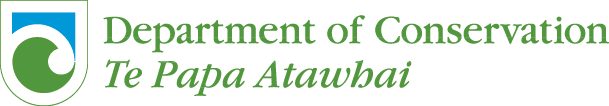 How to find the resources
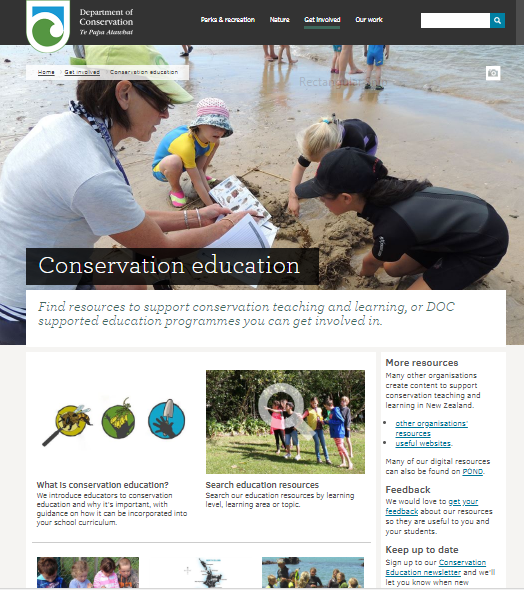 www.doc.govt.nz/education
© DOC
© Copyright. University of Waikato. All Rights Reserved | www.sciencelearn.org.nz
All images are copyrighted. For further information, please refer to enquiries@sciencelearn.org.nz
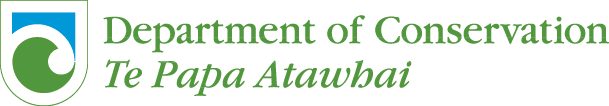 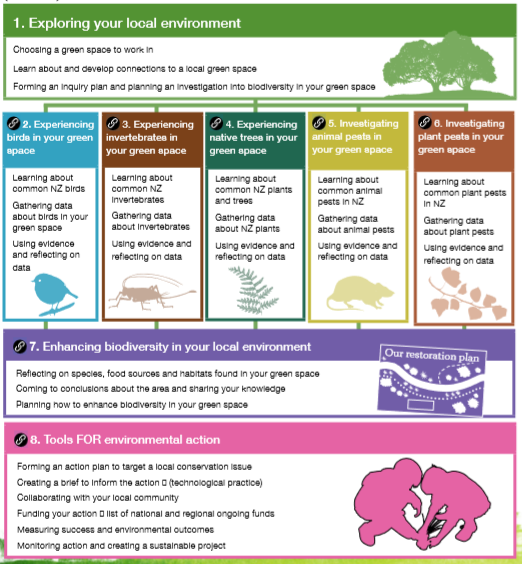 © DOC
© Copyright. University of Waikato. All Rights Reserved | www.sciencelearn.org.nz
All images are copyrighted. For further information, please refer to enquiries@sciencelearn.org.nz
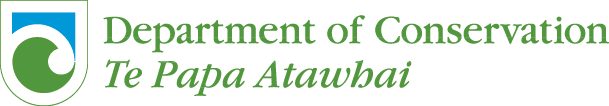 What is biodiversity?
Why enhance biodiversity?
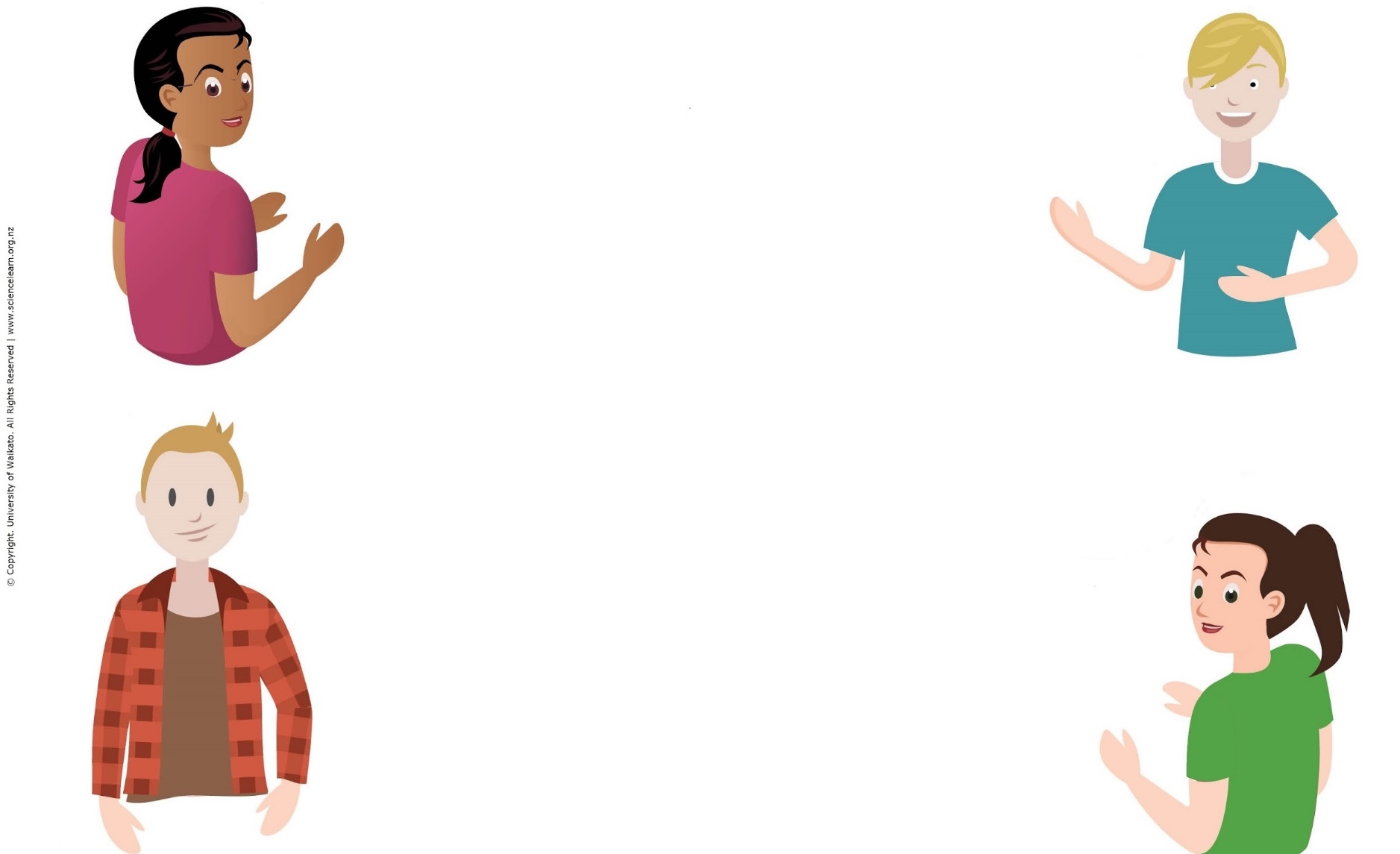 © Copyright. University of Waikato. All Rights Reserved | www.sciencelearn.org.nz
All images are copyrighted. For further information, please refer to enquiries@sciencelearn.org.nz
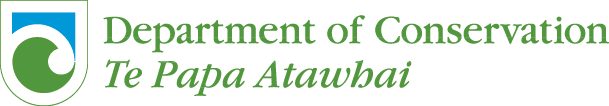 What is biodiversity?
Why enhance biodiversity?
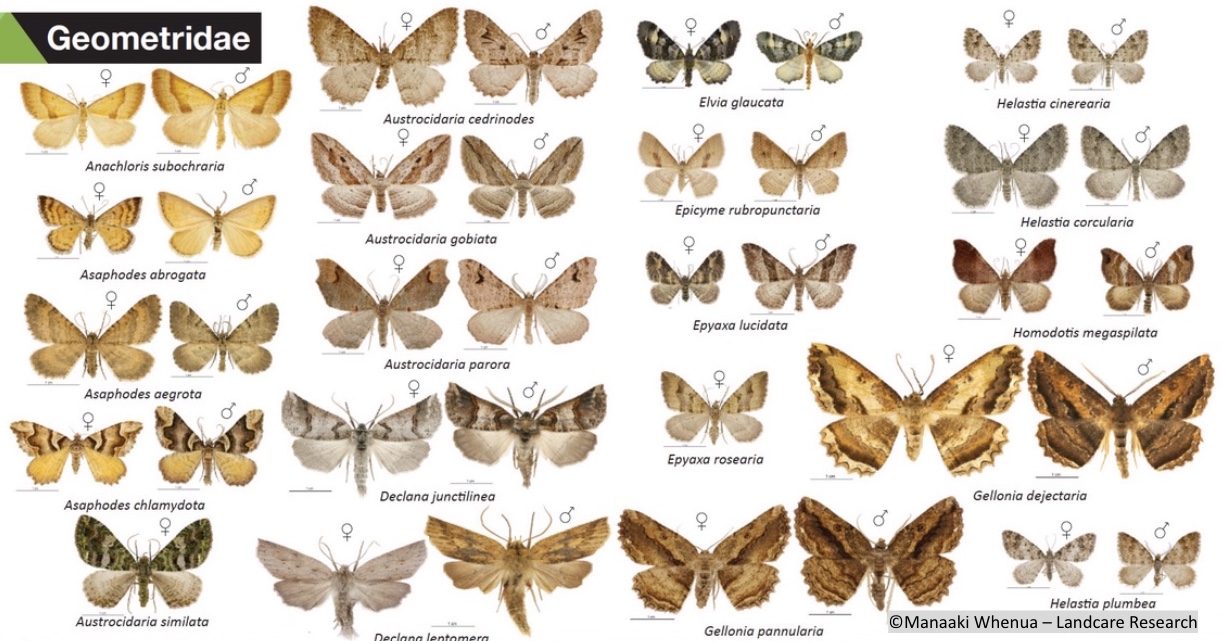 © Copyright. University of Waikato. All Rights Reserved | www.sciencelearn.org.nz
All images are copyrighted. For further information, please refer to enquiries@sciencelearn.org.nz
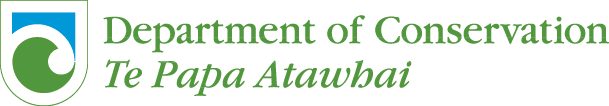 What is biodiversity?
Why enhance biodiversity?
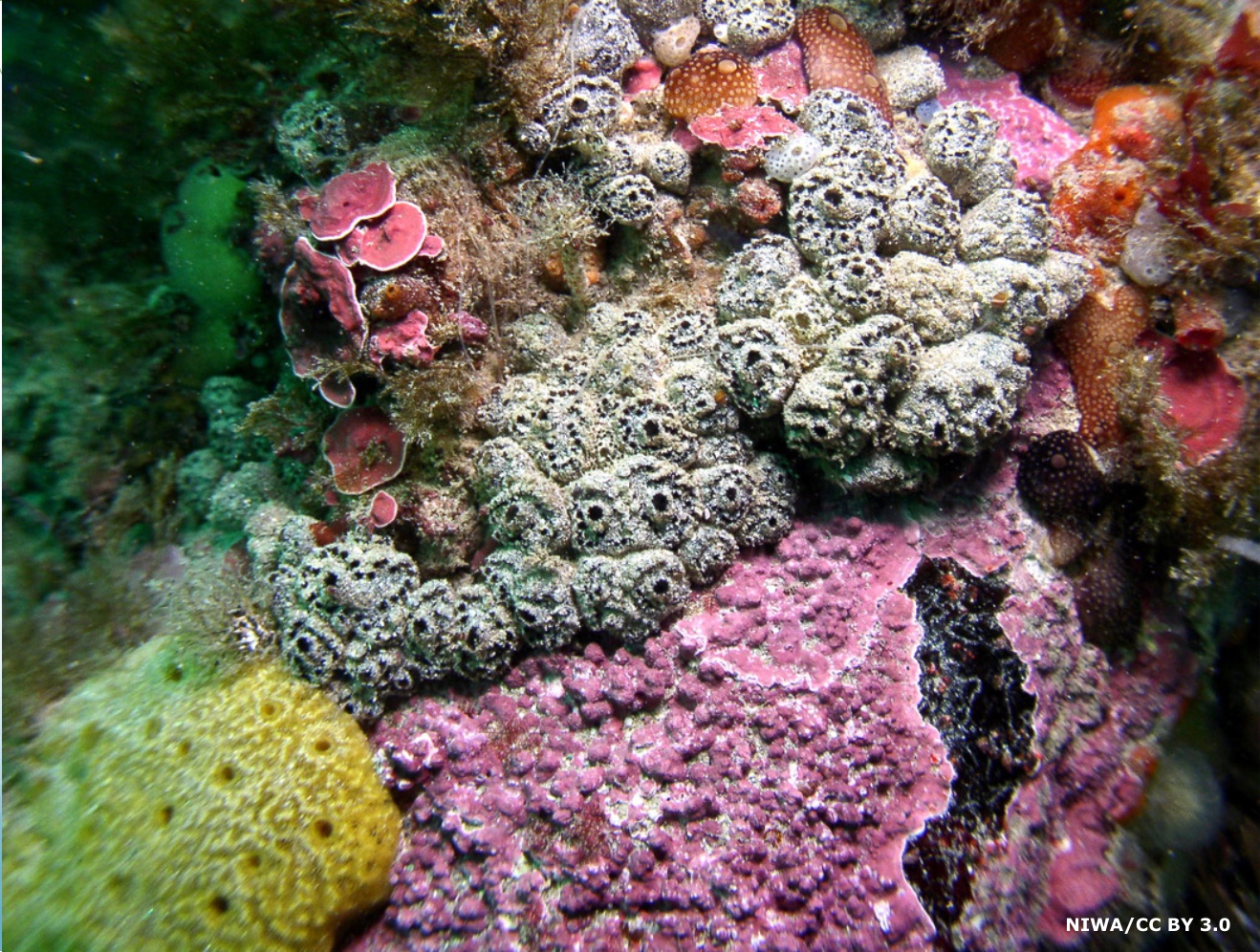 © Copyright. University of Waikato. All Rights Reserved | www.sciencelearn.org.nz
All images are copyrighted. For further information, please refer to enquiries@sciencelearn.org.nz
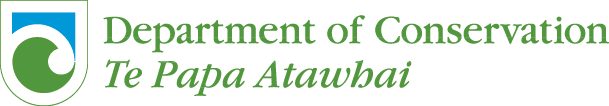 What is biodiversity?
Why enhance biodiversity?
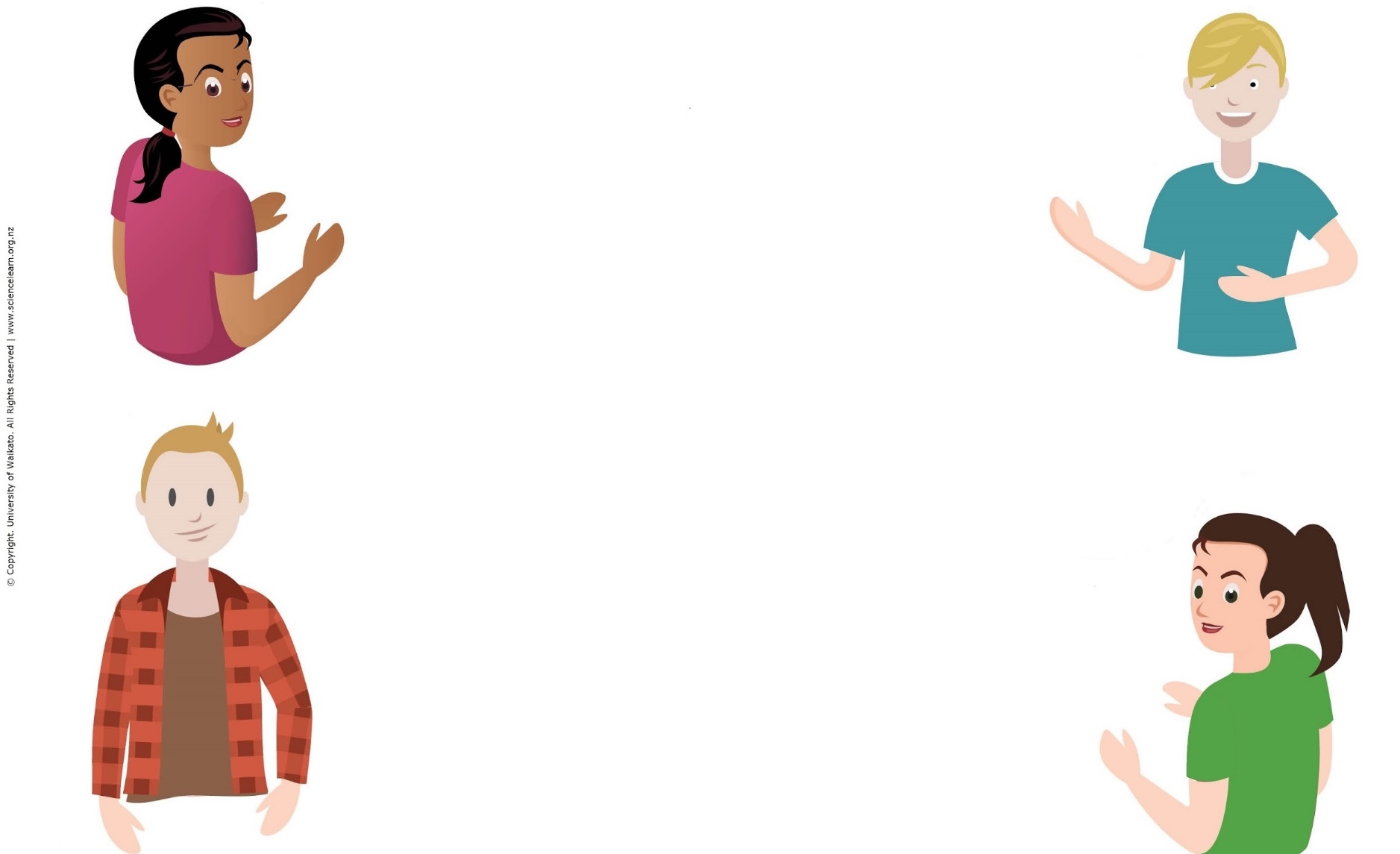 The uniqueness of places, what lives there and how we affect them. We can be inspired by the beauty and technology of organisms.
The range of flora and fauna, in different environments. A higher biodiversity of species is generally a good indication of a healthy ecosystem.
Enhancing biodiversity is important so we know what we have and we can keep what we have.
Everything is connected so when we lose a species it affects something that will affect something else, and it will eventually affect us.
© Copyright. University of Waikato. All Rights Reserved | www.sciencelearn.org.nz
All images are copyrighted. For further information, please refer to enquiries@sciencelearn.org.nz
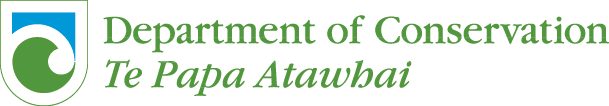 Reconnecting with your green space
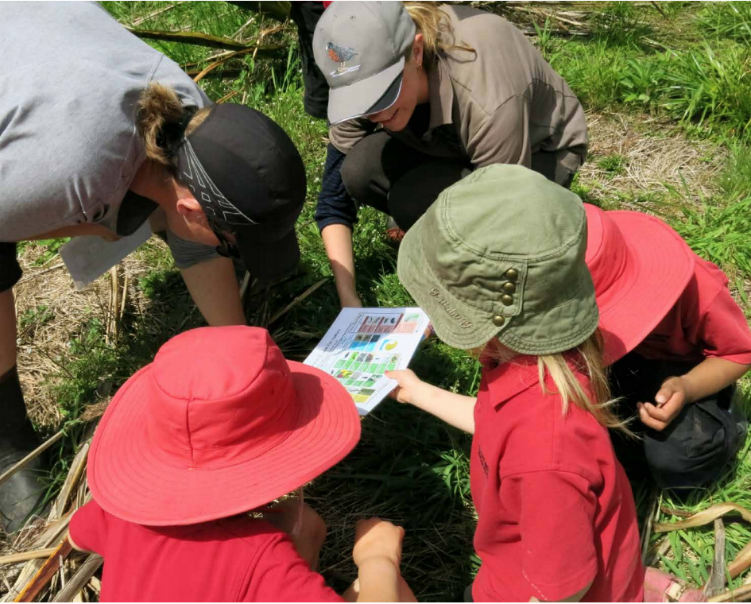 Making observations


Making sense of observations
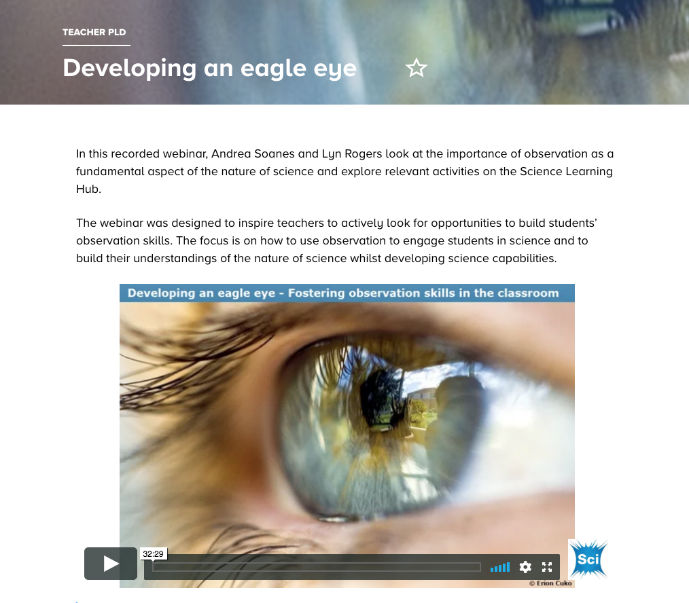 Photo: Marie McDonald
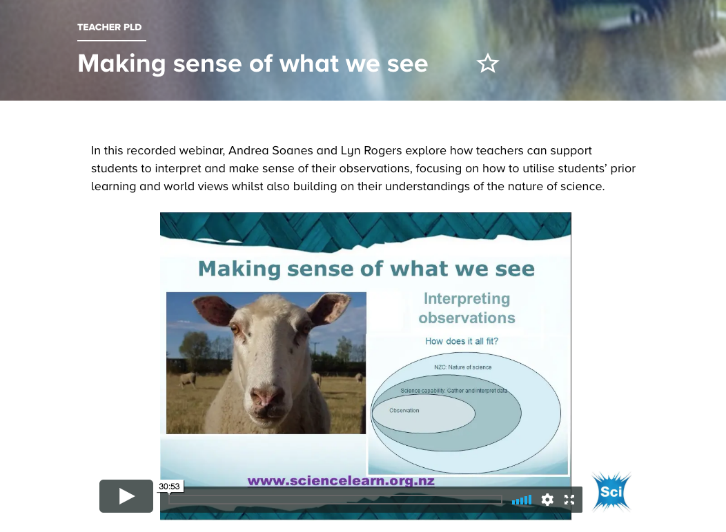 © Copyright. University of Waikato. All Rights Reserved | www.sciencelearn.org.nz
All images are copyrighted. For further information, please refer to enquiries@sciencelearn.org.nz
[Speaker Notes: Image: Kaitieke School students identifying insects in their green space using DOC’s Invertebrates ID guide ( doc.govt.nz). Photo: Marie McDonald. From: www.doc.govt.nz/globalassets/documents/getting-involved/students-and-teachers/in-the-environment-series/tools-for-environmental-action.pdf]
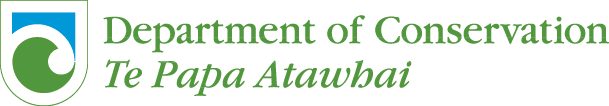 Reflecting on findings
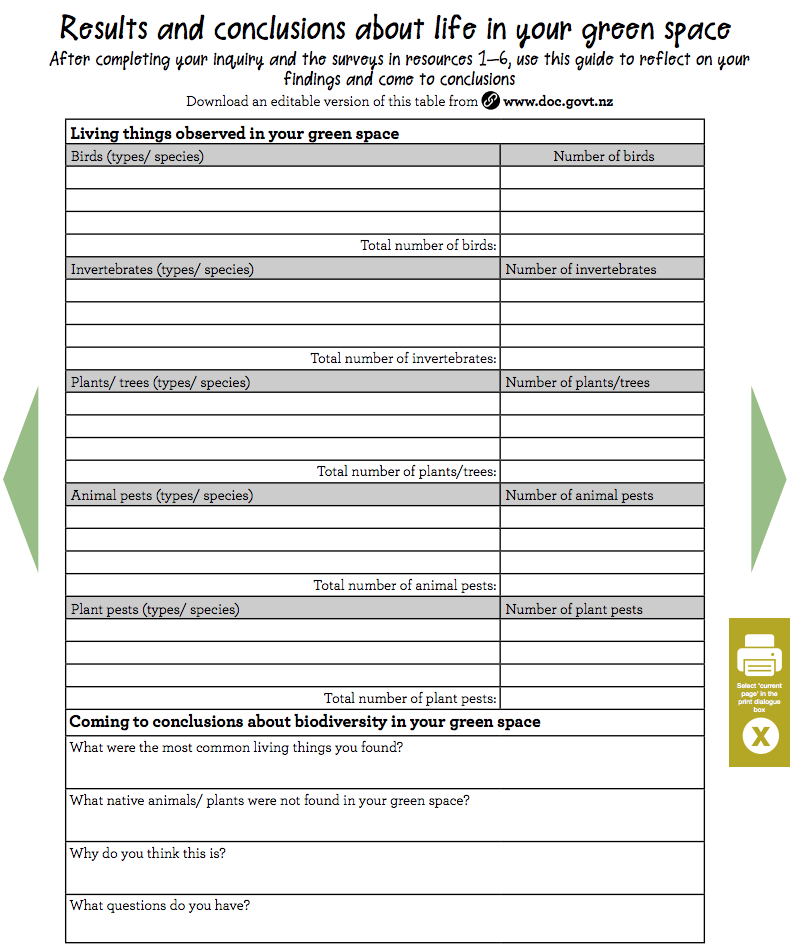 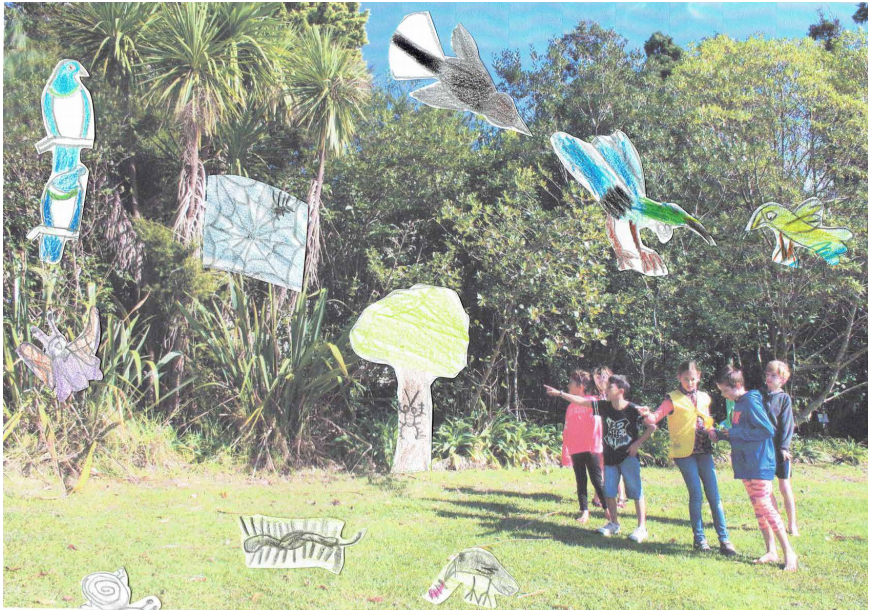 Verran Primary School, © DOC
© DOC
© Copyright. University of Waikato. All Rights Reserved | www.sciencelearn.org.nz
All images are copyrighted. For further information, please refer to enquiries@sciencelearn.org.nz
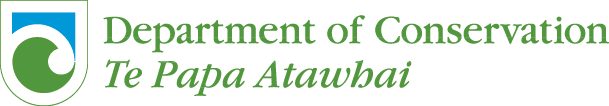 Connections in your green space
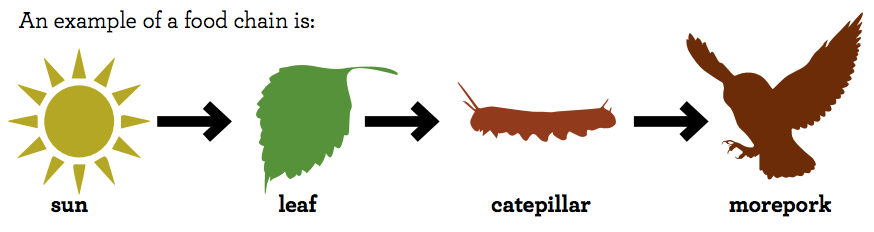 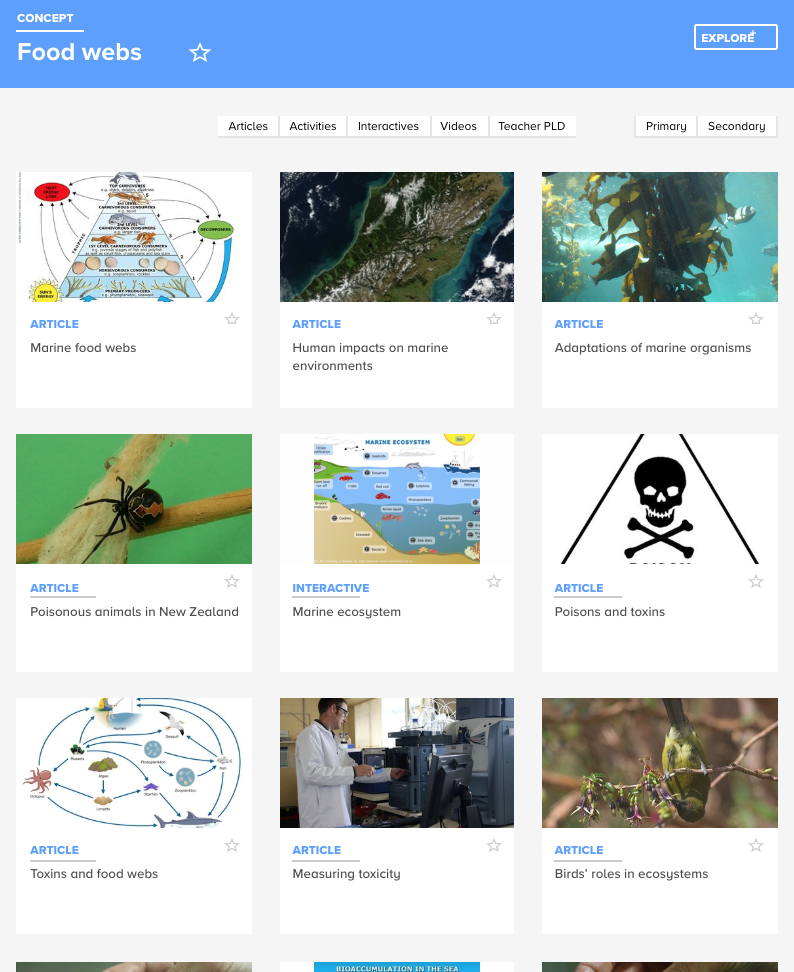 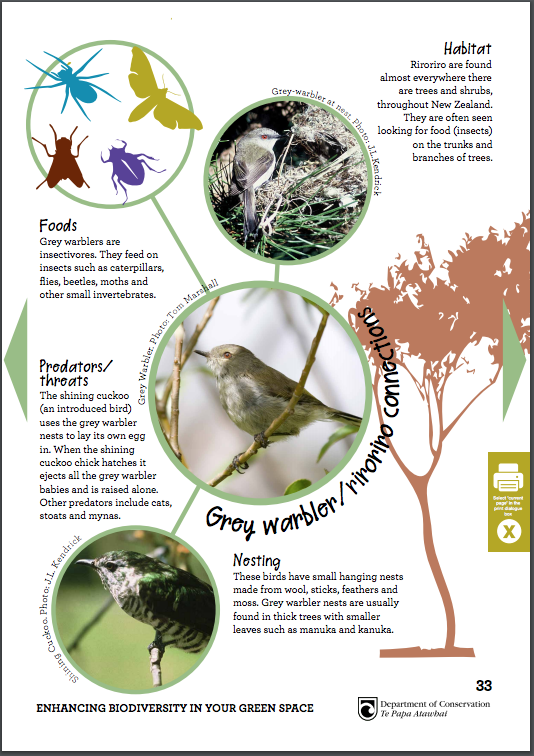 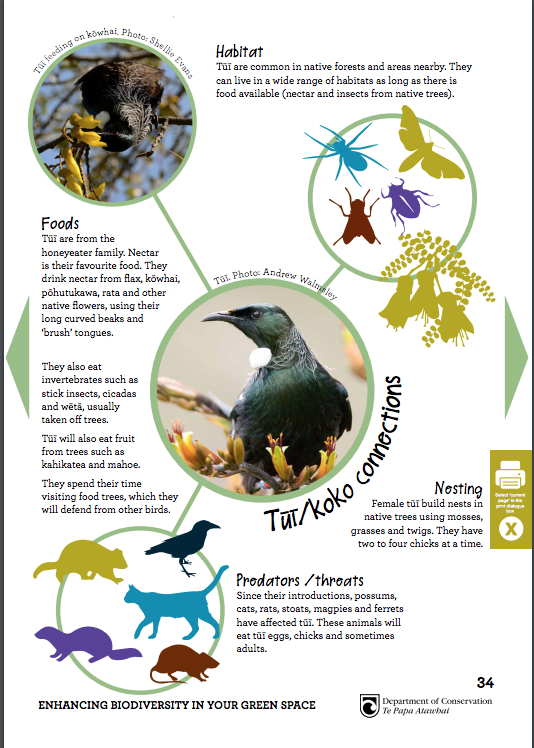 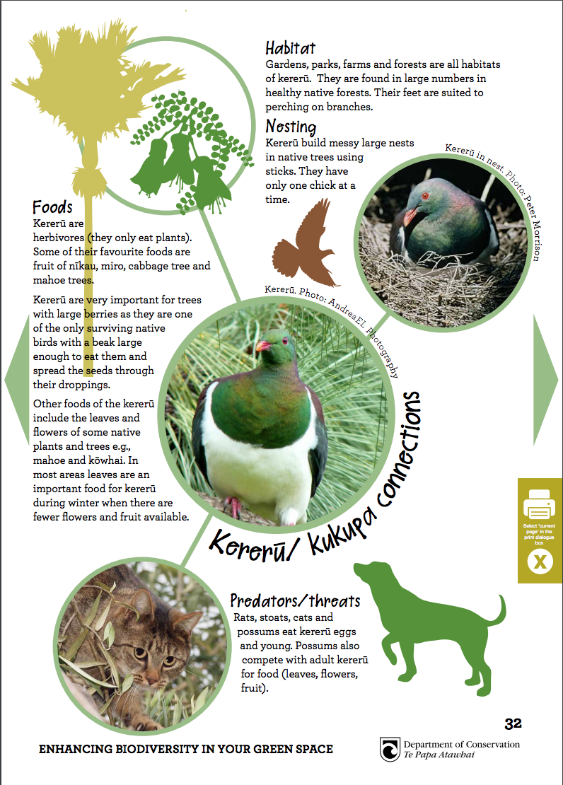 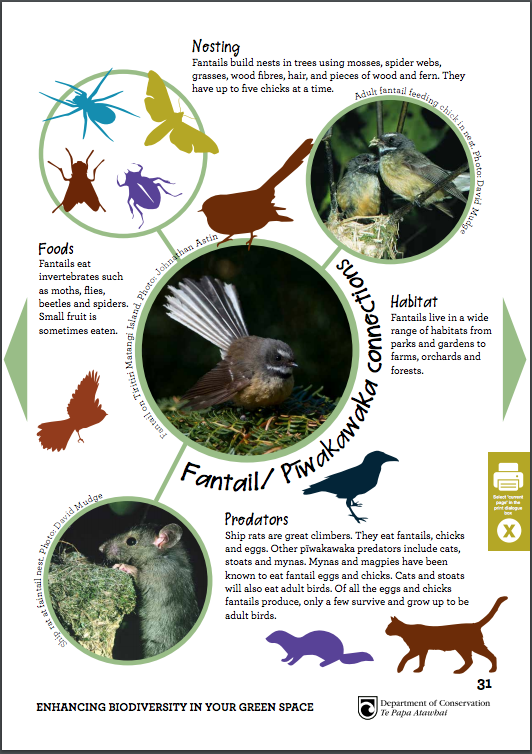 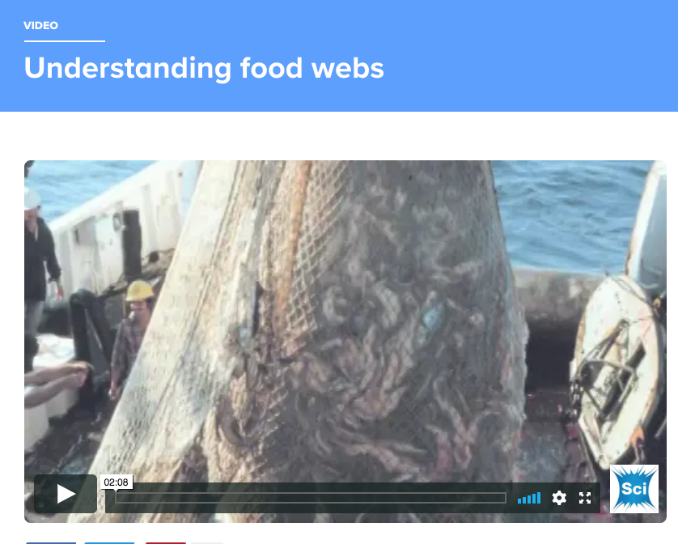 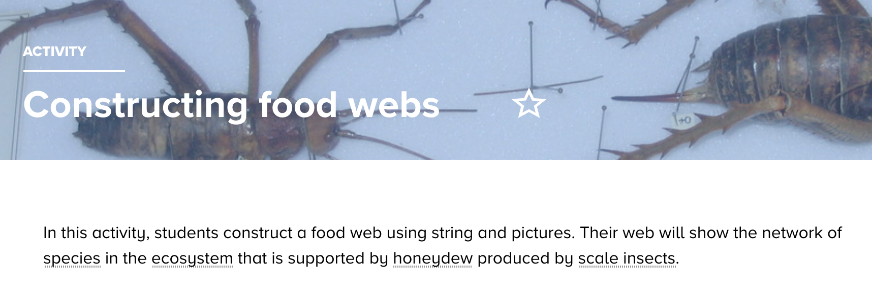 © DOC
© Copyright. University of Waikato. All Rights Reserved | www.sciencelearn.org.nz
All images are copyrighted. For further information, please refer to enquiries@sciencelearn.org.nz
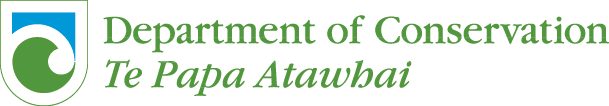 What is environmental action?
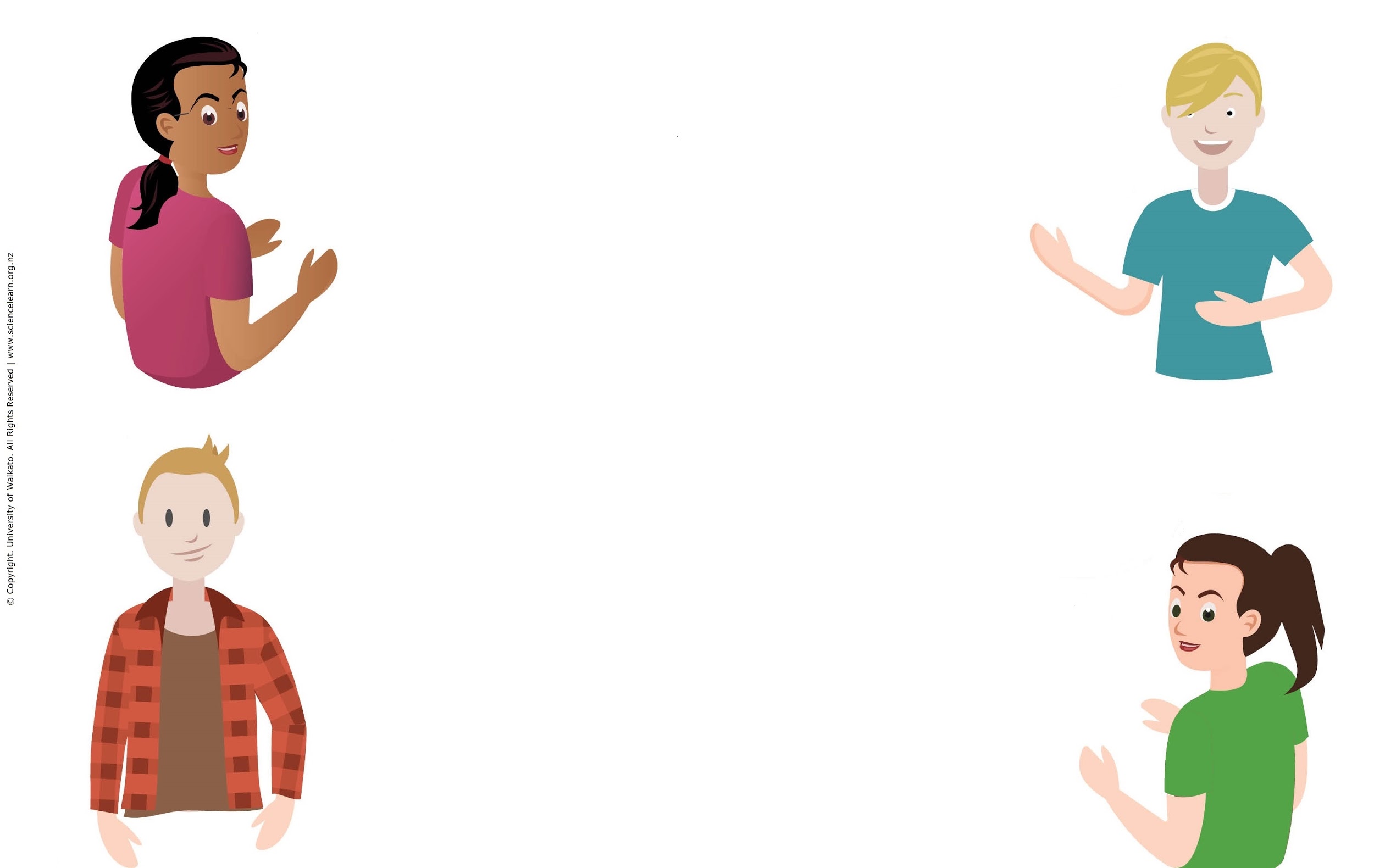 What environmental action have you been involved in or are you
thinking about?
© Copyright. University of Waikato. All Rights Reserved | www.sciencelearn.org.nz
All images are copyrighted. For further information, please refer to enquiries@sciencelearn.org.nz
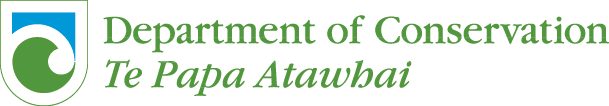 What is environmental action?
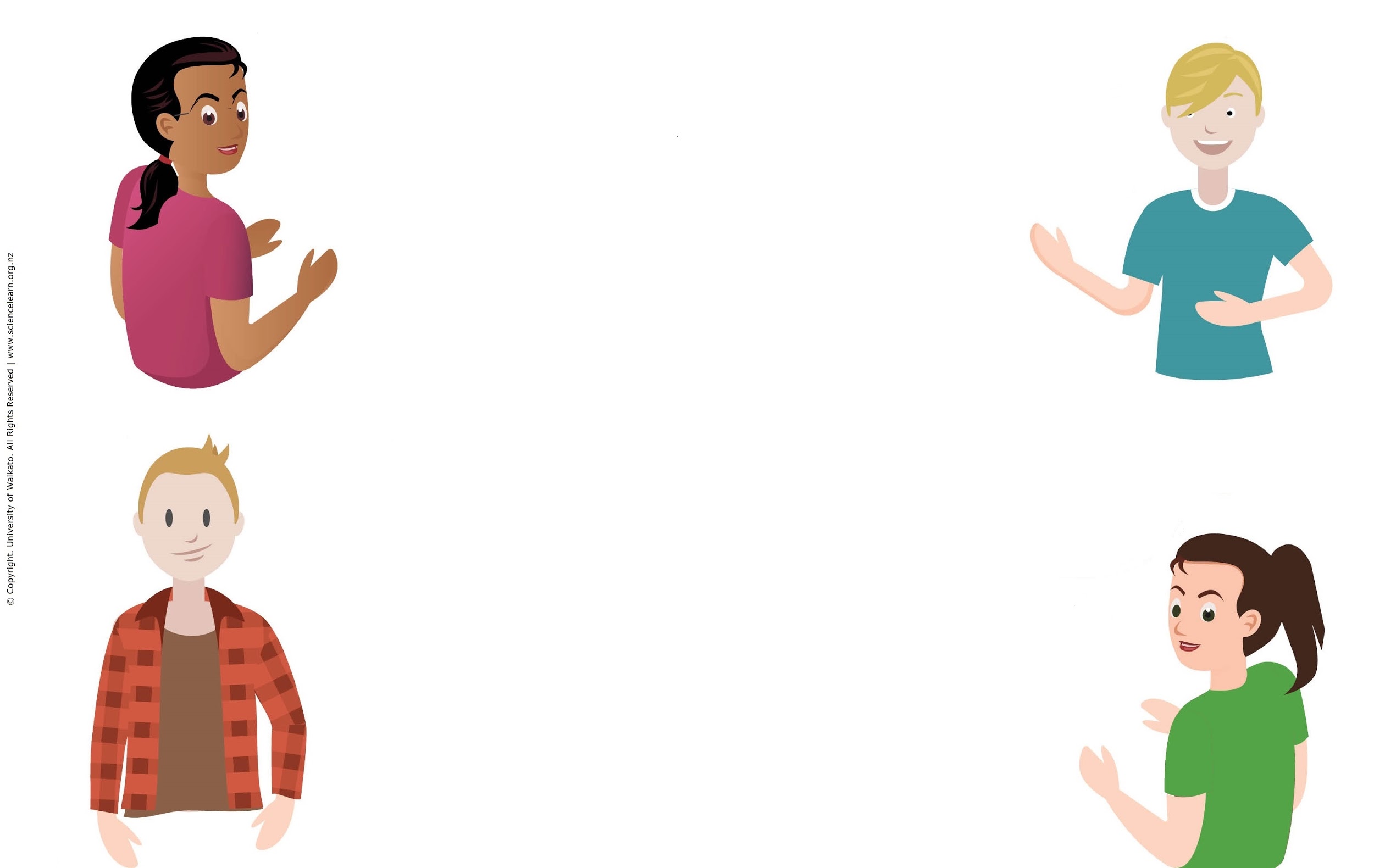 Environmental action could be cleaning up an area, including waterways and parks.
Making changes to help a local ecosystem to improve its health. Making society aware of pollution, garden creation, organising recycling, encouraging food without plastic packaging, bird counts, butterfly tagging and riparian planting.
For students to learn about pest management and pest free New Zealand 2050, and encourage their families and friends to participate in pest management.
Removing weeds that are preventing growth of the native plants that our native birds need.
© Copyright. University of Waikato. All Rights Reserved | www.sciencelearn.org.nz
All images are copyrighted. For further information, please refer to enquiries@sciencelearn.org.nz
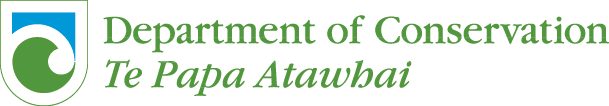 What is environmental action?
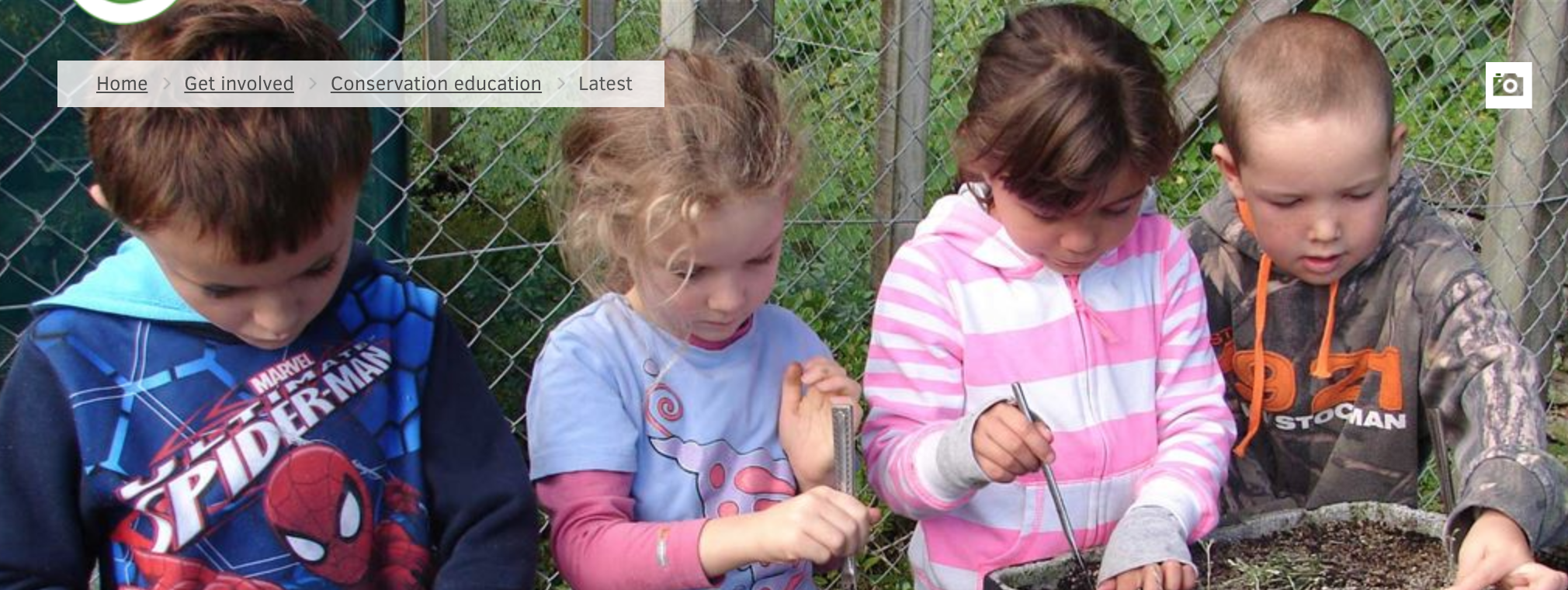 Michael Tapp/DOC
© Copyright. University of Waikato. All Rights Reserved | www.sciencelearn.org.nz
All images are copyrighted. For further information, please refer to enquiries@sciencelearn.org.nz
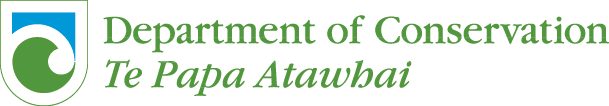 When to take action
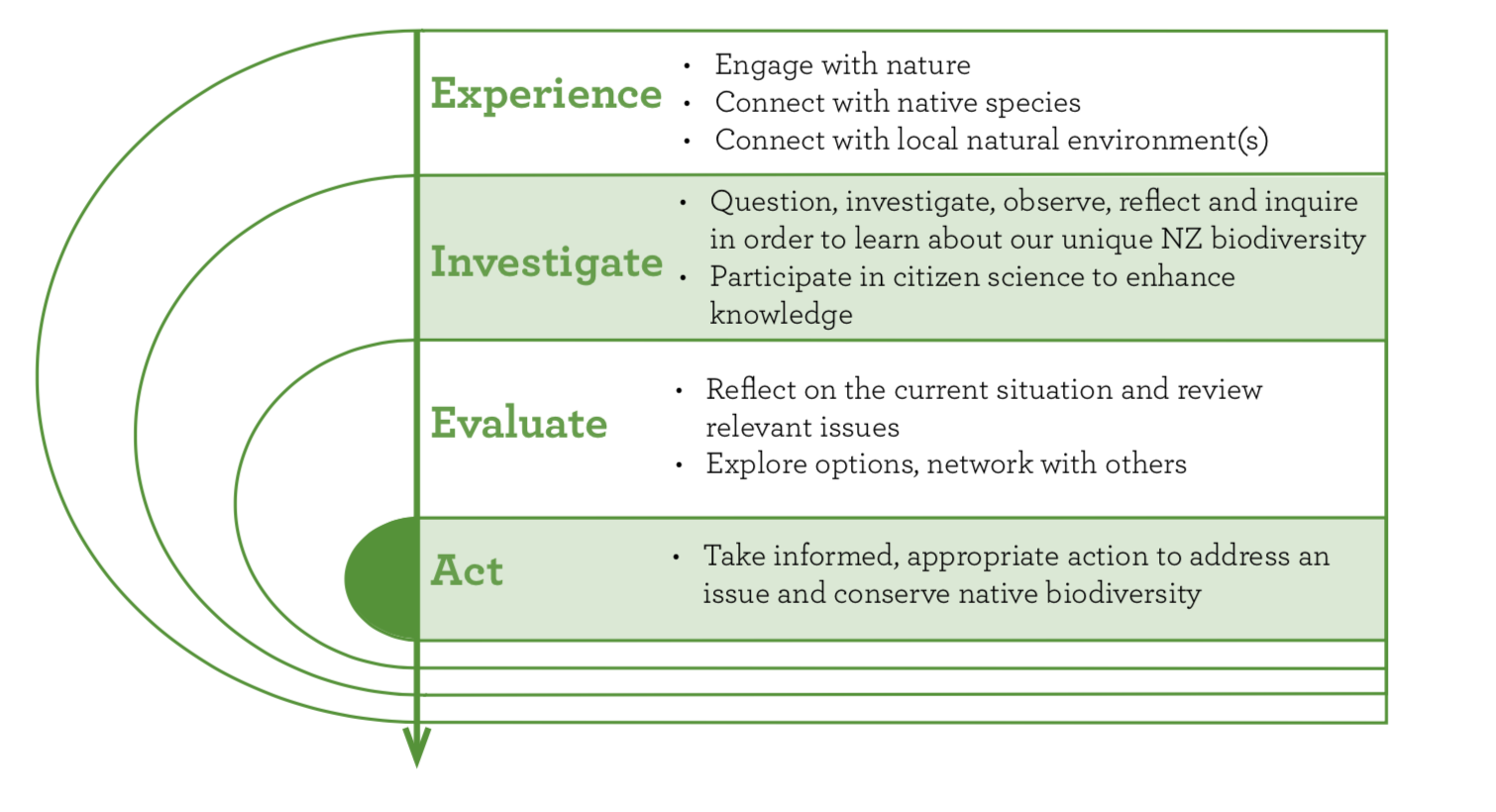 © DOC
© Copyright. University of Waikato. All Rights Reserved | www.sciencelearn.org.nz
All images are copyrighted. For further information, please refer to enquiries@sciencelearn.org.nz
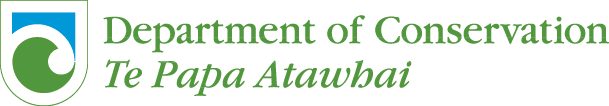 What’s the issue?
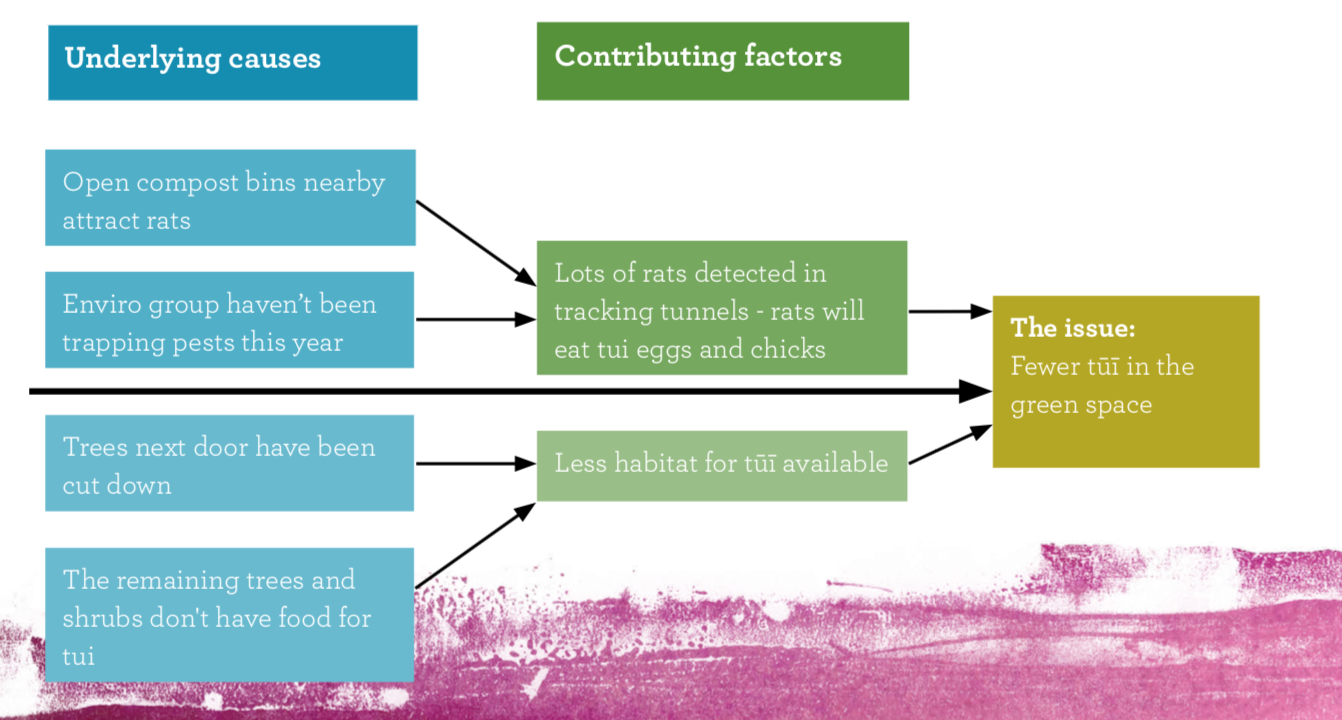 © DOC
© Copyright. University of Waikato. All Rights Reserved | www.sciencelearn.org.nz
All images are copyrighted. For further information, please refer to enquiries@sciencelearn.org.nz
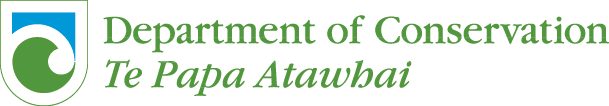 Goals and vision
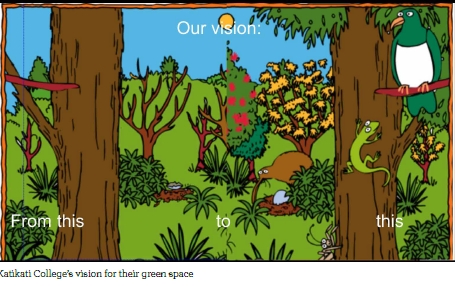 Katikati College
© Copyright. University of Waikato. All Rights Reserved | www.sciencelearn.org.nz
All images are copyrighted. For further information, please refer to enquiries@sciencelearn.org.nz
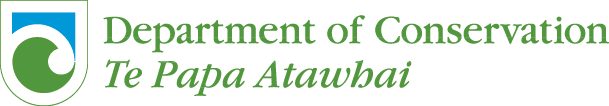 Goals and vision
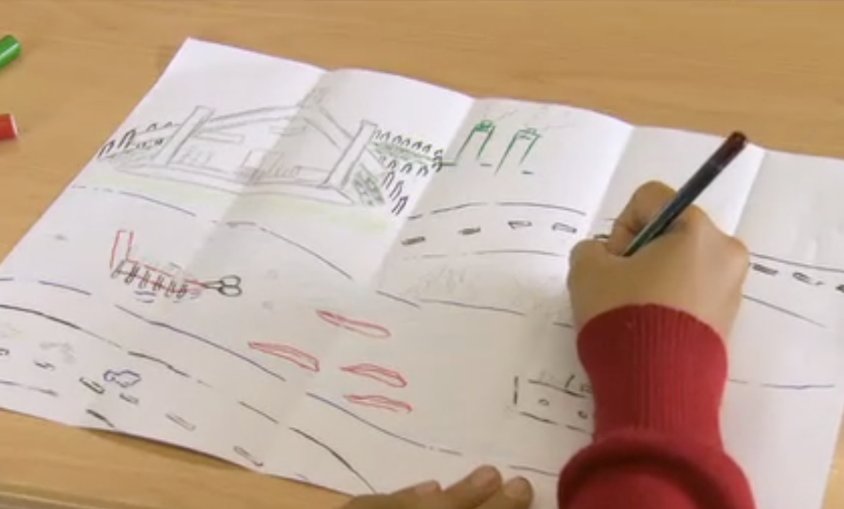 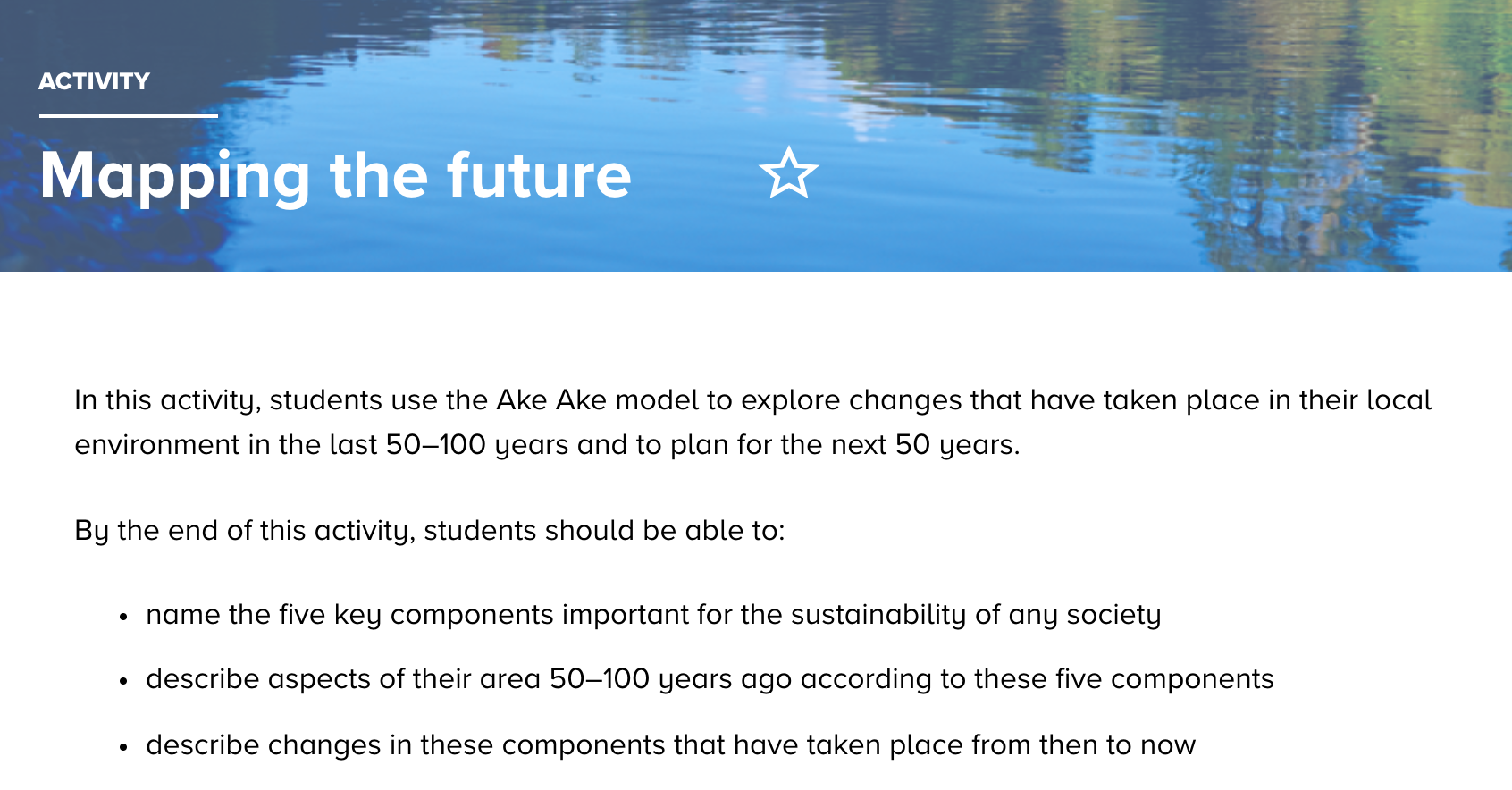 © Copyright. University of Waikato. All Rights Reserved | www.sciencelearn.org.nz
All images are copyrighted. For further information, please refer to enquiries@sciencelearn.org.nz
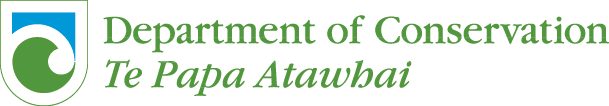 Student-led action
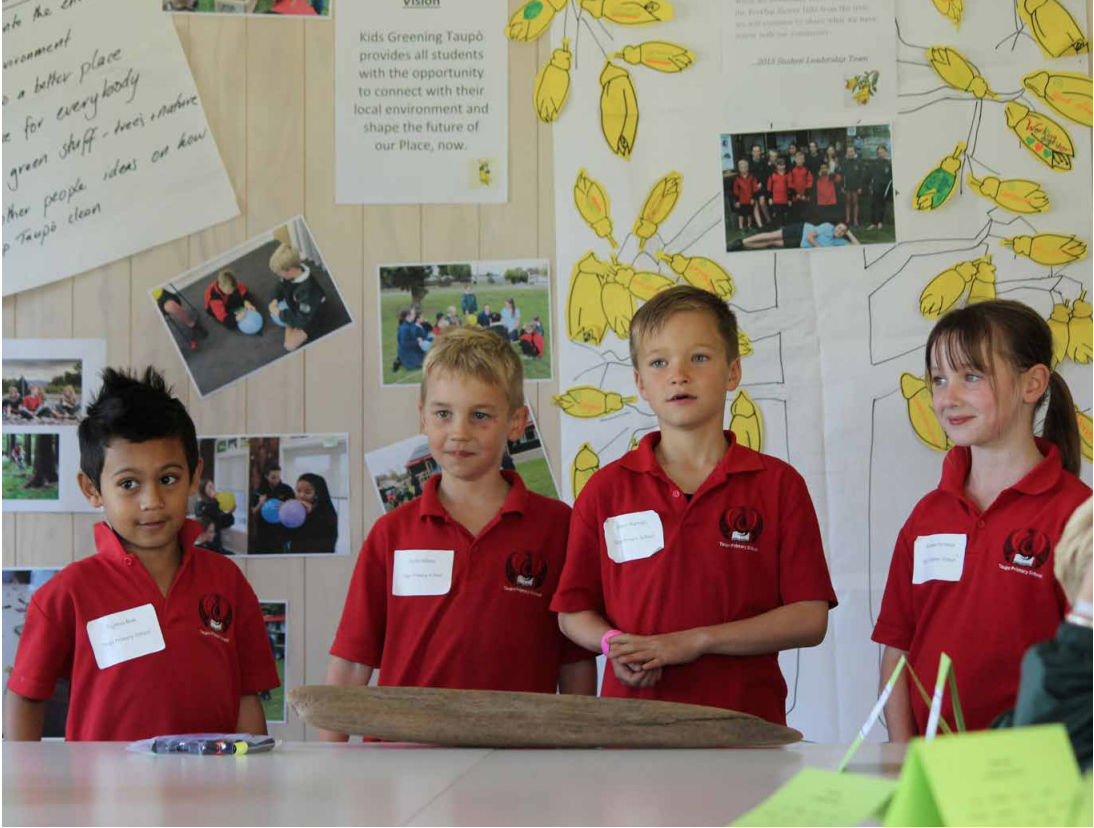 Photo: Kids Greening Taupō programme
© Copyright. University of Waikato. All Rights Reserved | www.sciencelearn.org.nz
All images are copyrighted. For further information, please refer to enquiries@sciencelearn.org.nz
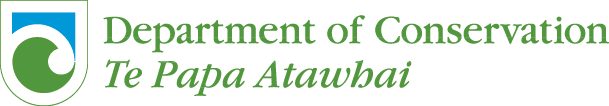 Decision-making tools
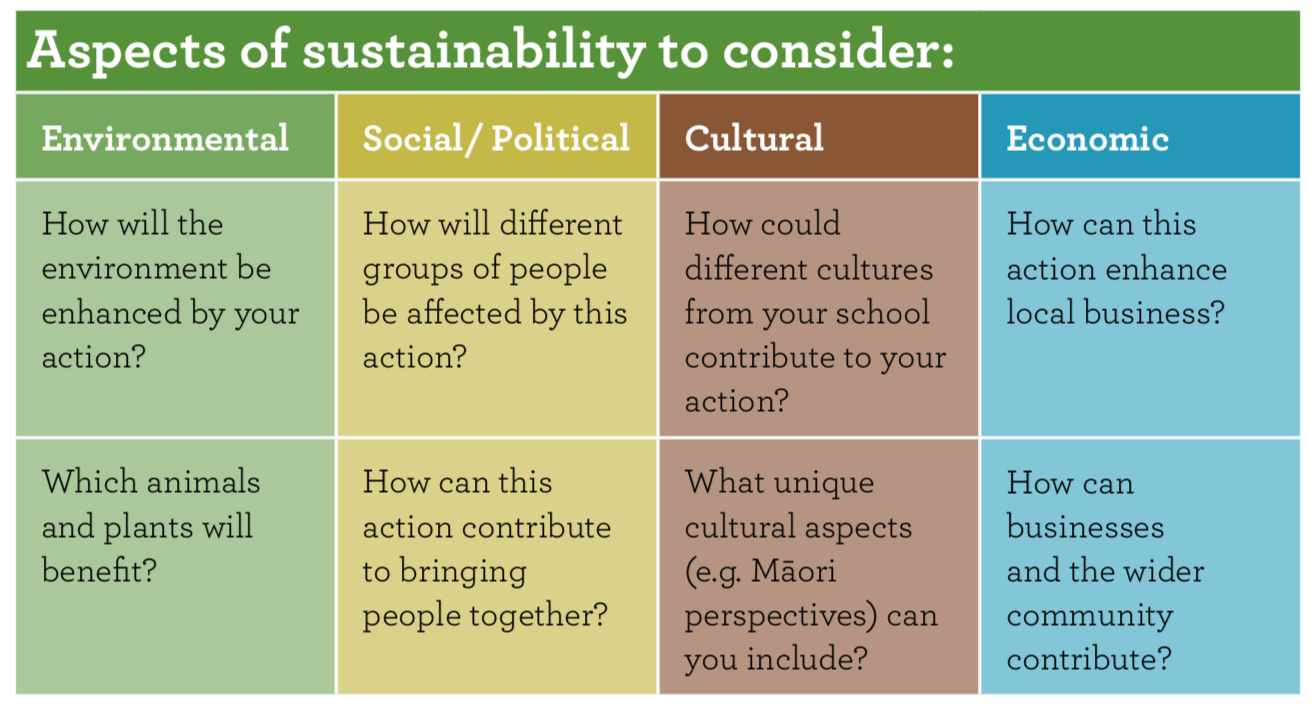 © DOC
© Copyright. University of Waikato. All Rights Reserved | www.sciencelearn.org.nz
All images are copyrighted. For further information, please refer to enquiries@sciencelearn.org.nz
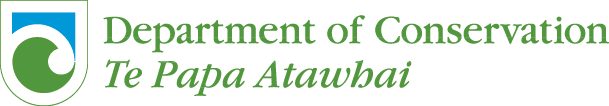 Decision-making tools
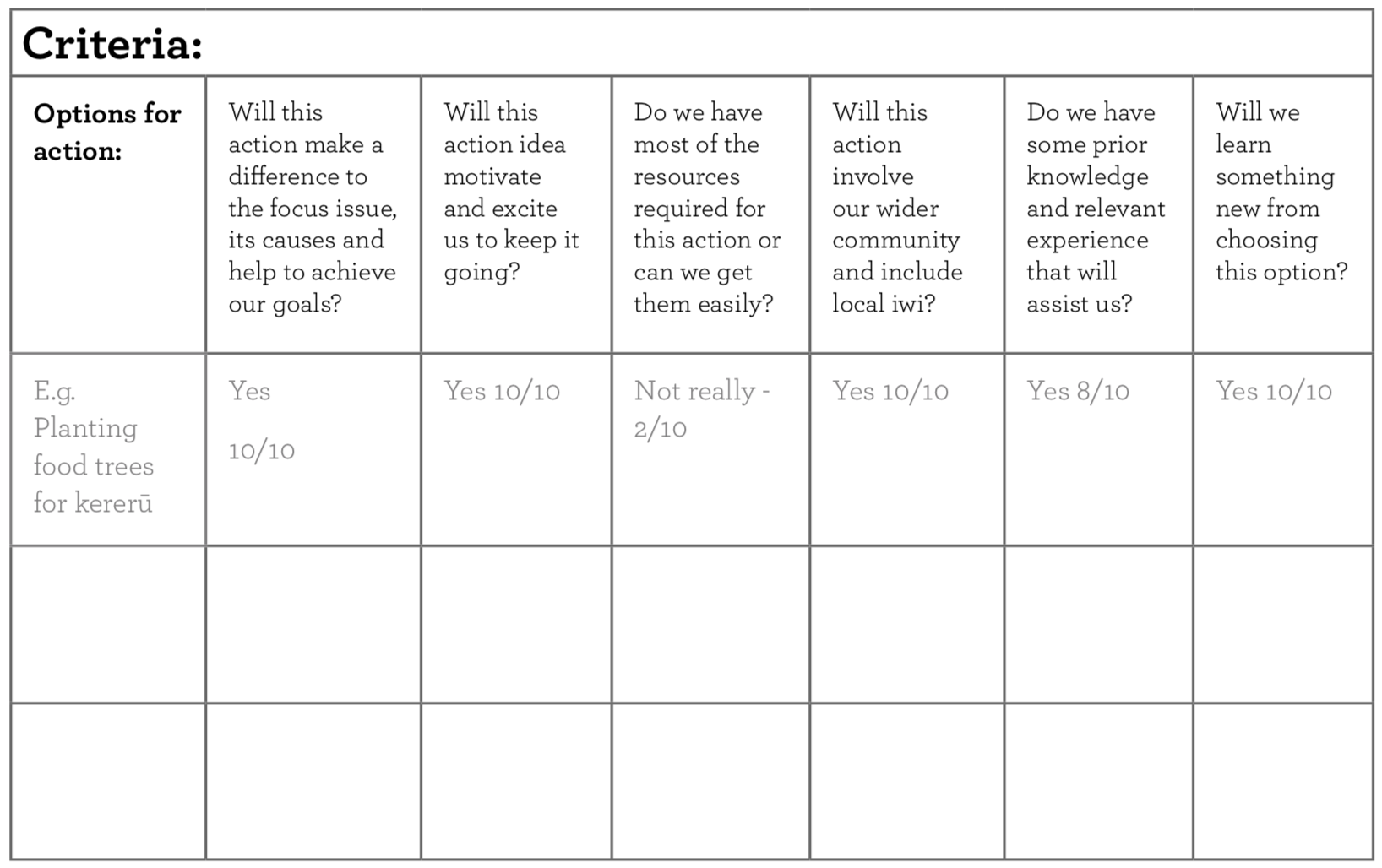 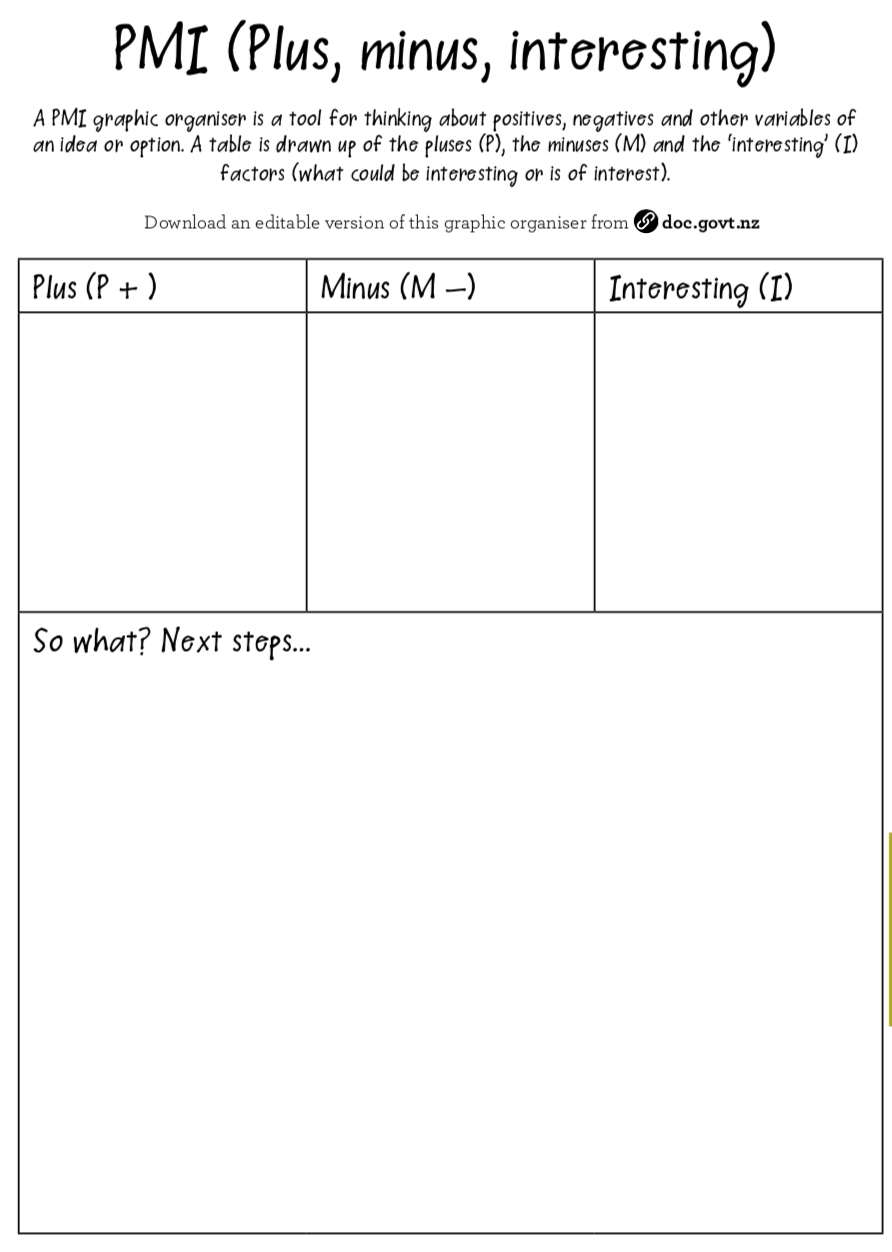 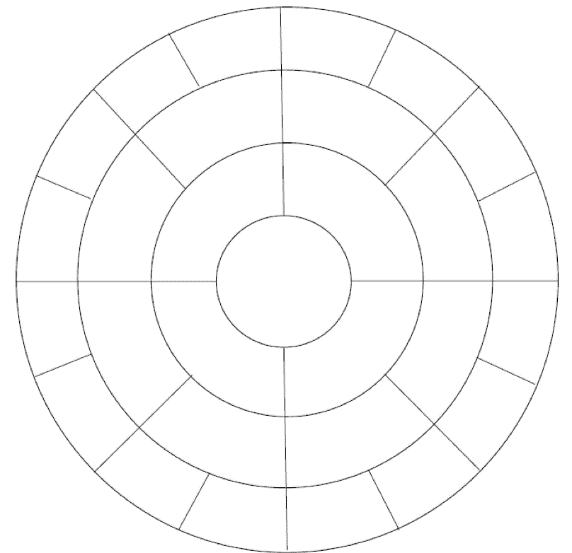 © Copyright. University of Waikato. All Rights Reserved | www.sciencelearn.org.nz
All images are copyrighted. For further information, please refer to enquiries@sciencelearn.org.nz
© DOC
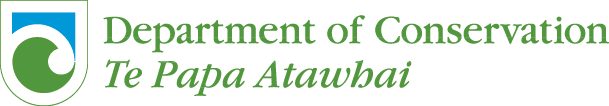 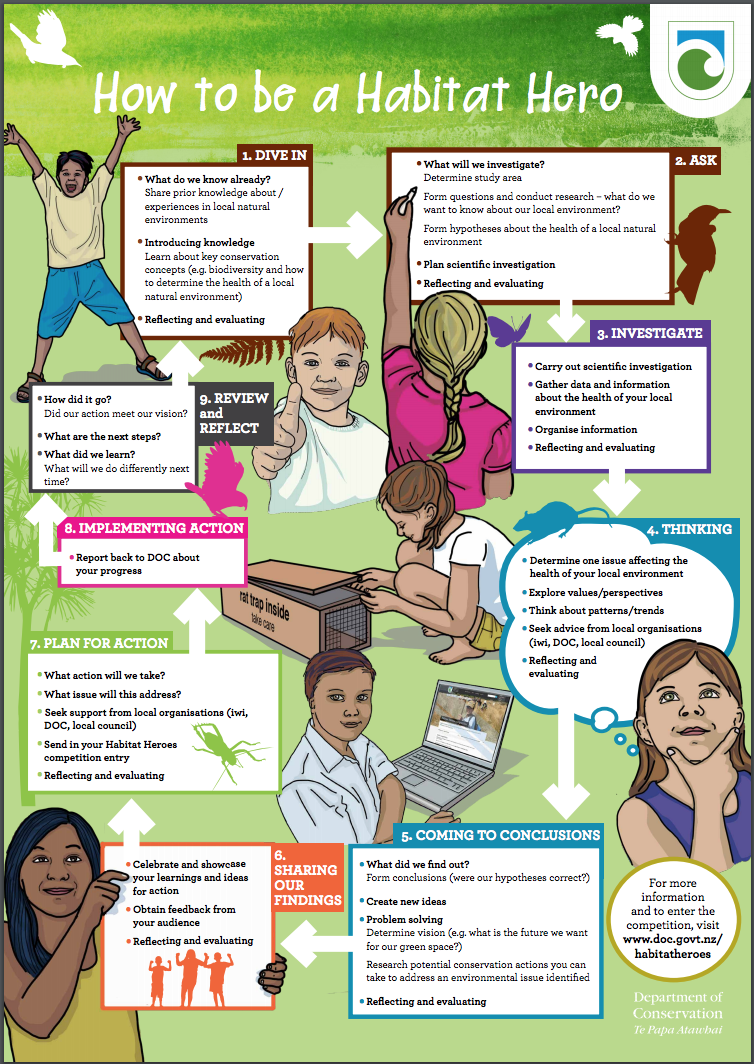 © DOC
© Copyright. University of Waikato. All Rights Reserved | www.sciencelearn.org.nz
All images are copyrighted. For further information, please refer to enquiries@sciencelearn.org.nz
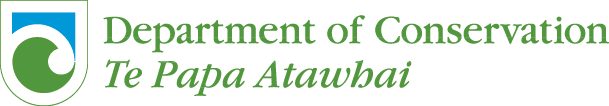 Action planning
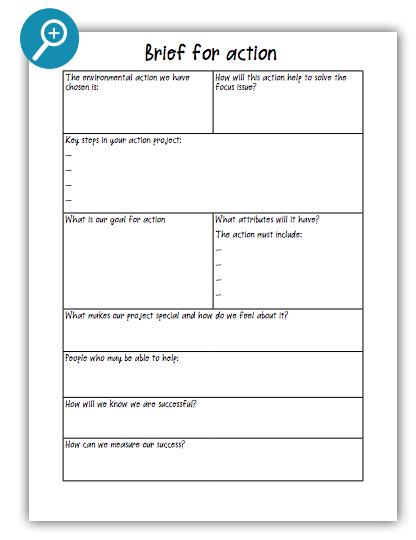 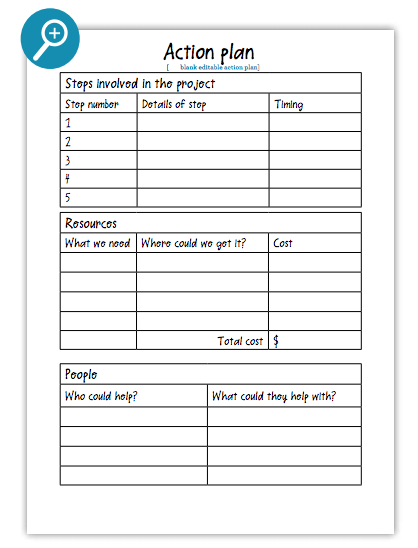 © DOC
© DOC
© Copyright. University of Waikato. All Rights Reserved | www.sciencelearn.org.nz
All images are copyrighted. For further information, please refer to enquiries@sciencelearn.org.nz
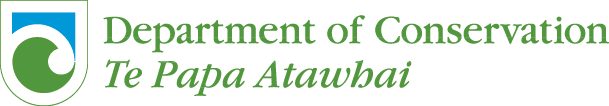 Example brief
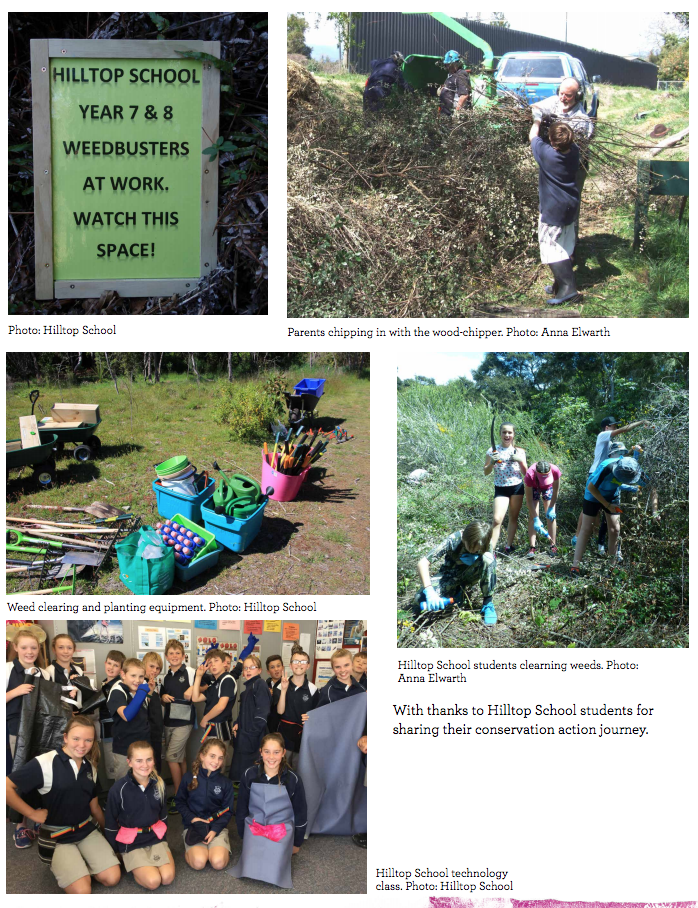 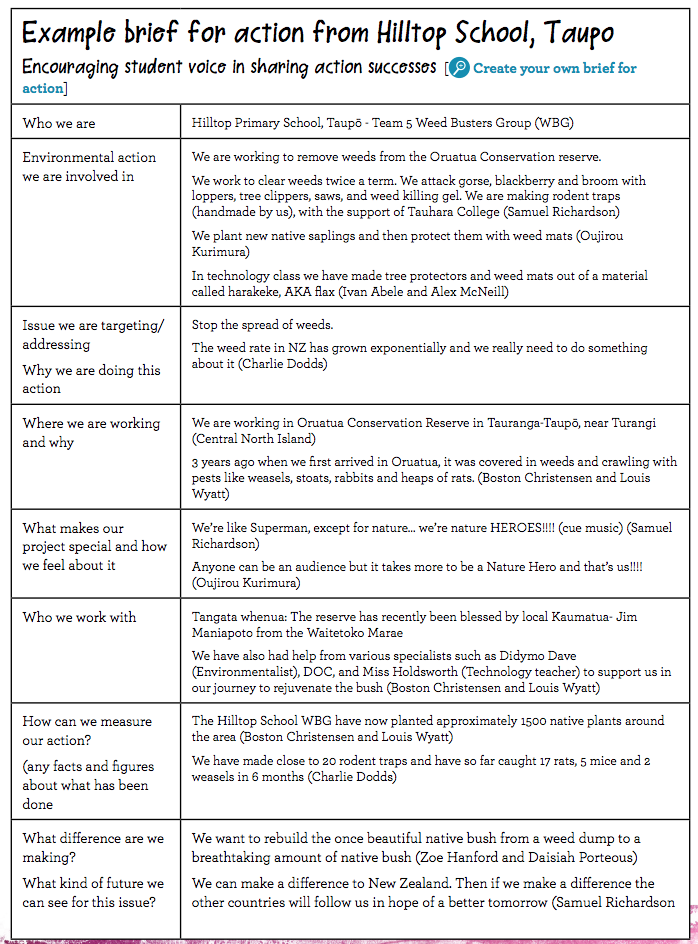 © DOC
© Copyright. University of Waikato. All Rights Reserved | www.sciencelearn.org.nz
All images are copyrighted. For further information, please refer to enquiries@sciencelearn.org.nz
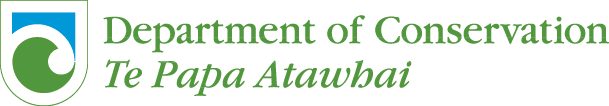 Examples of action
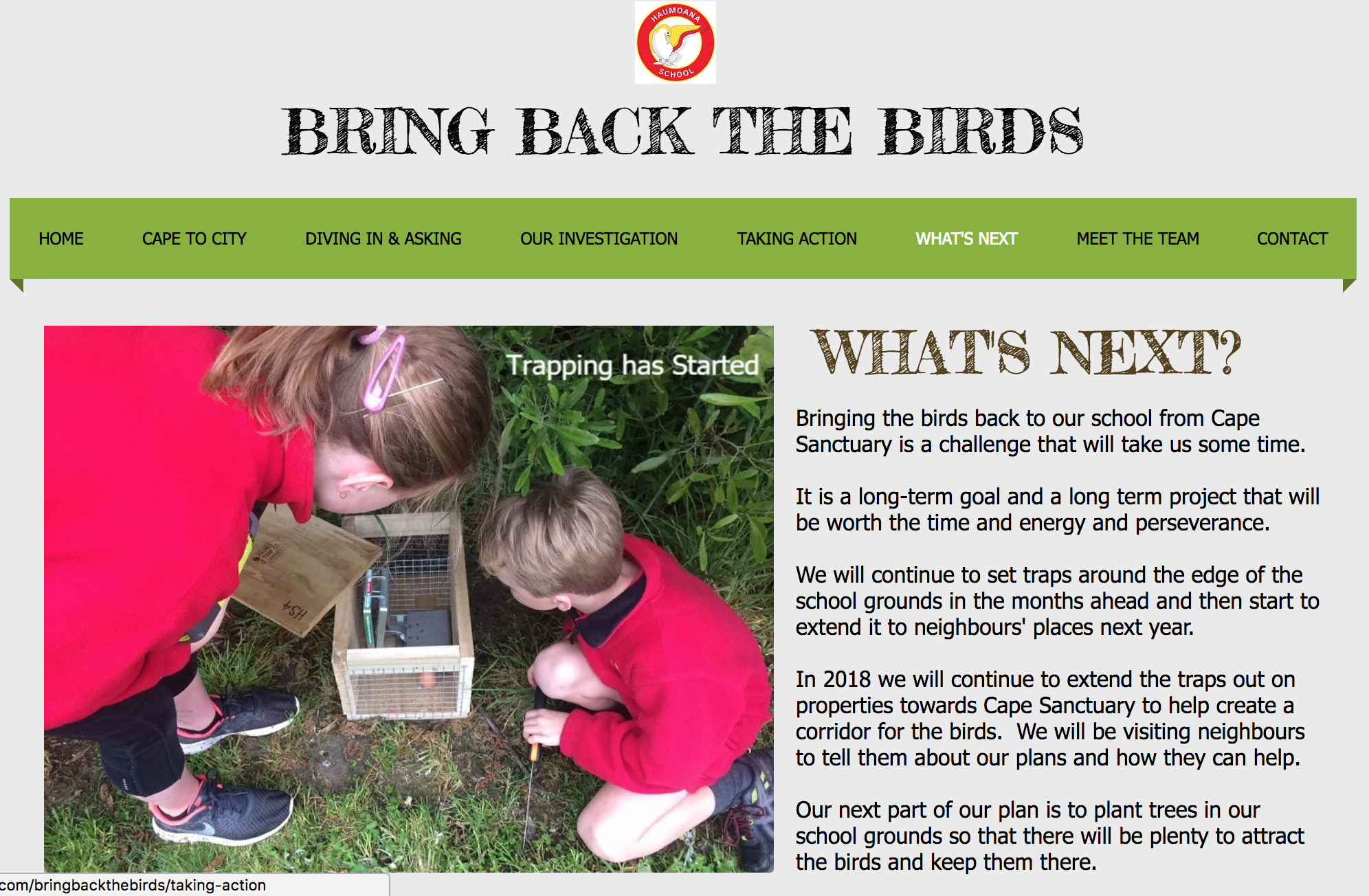 © 2017 by Haumoana School
© Copyright. University of Waikato. All Rights Reserved | www.sciencelearn.org.nz
All images are copyrighted. For further information, please refer to enquiries@sciencelearn.org.nz
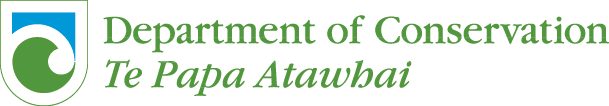 Predator Free 2050
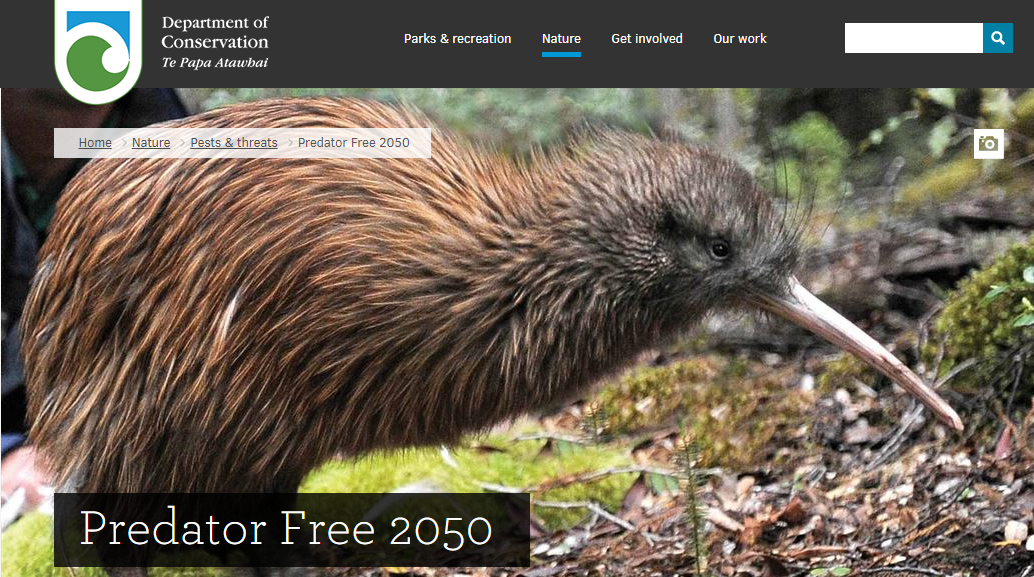 © DOC
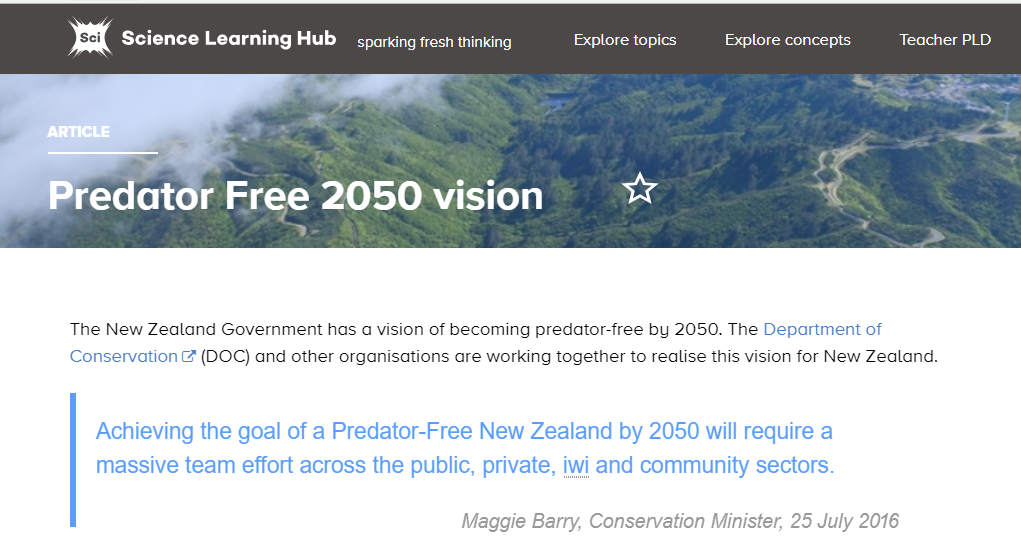 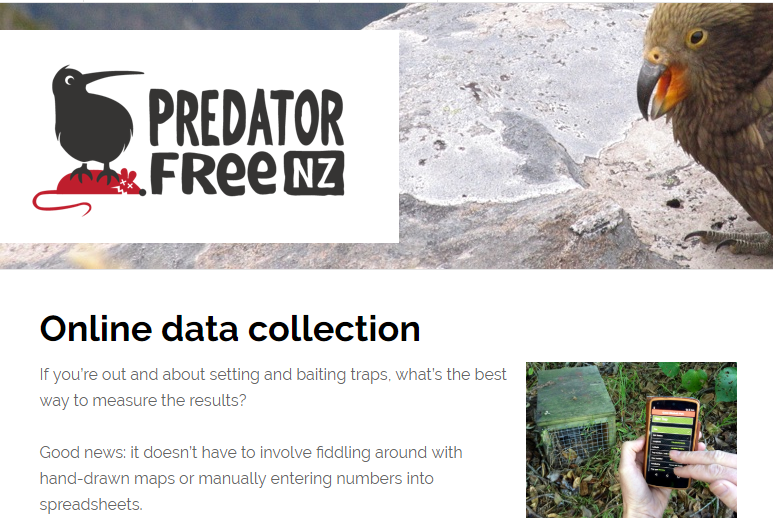 Rob Suisted/Zealandia
© Predator Free NZ
© Copyright. University of Waikato. All Rights Reserved | www.sciencelearn.org.nz
All images are copyrighted. For further information, please refer to enquiries@sciencelearn.org.nz
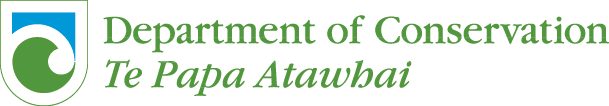 Examples of action
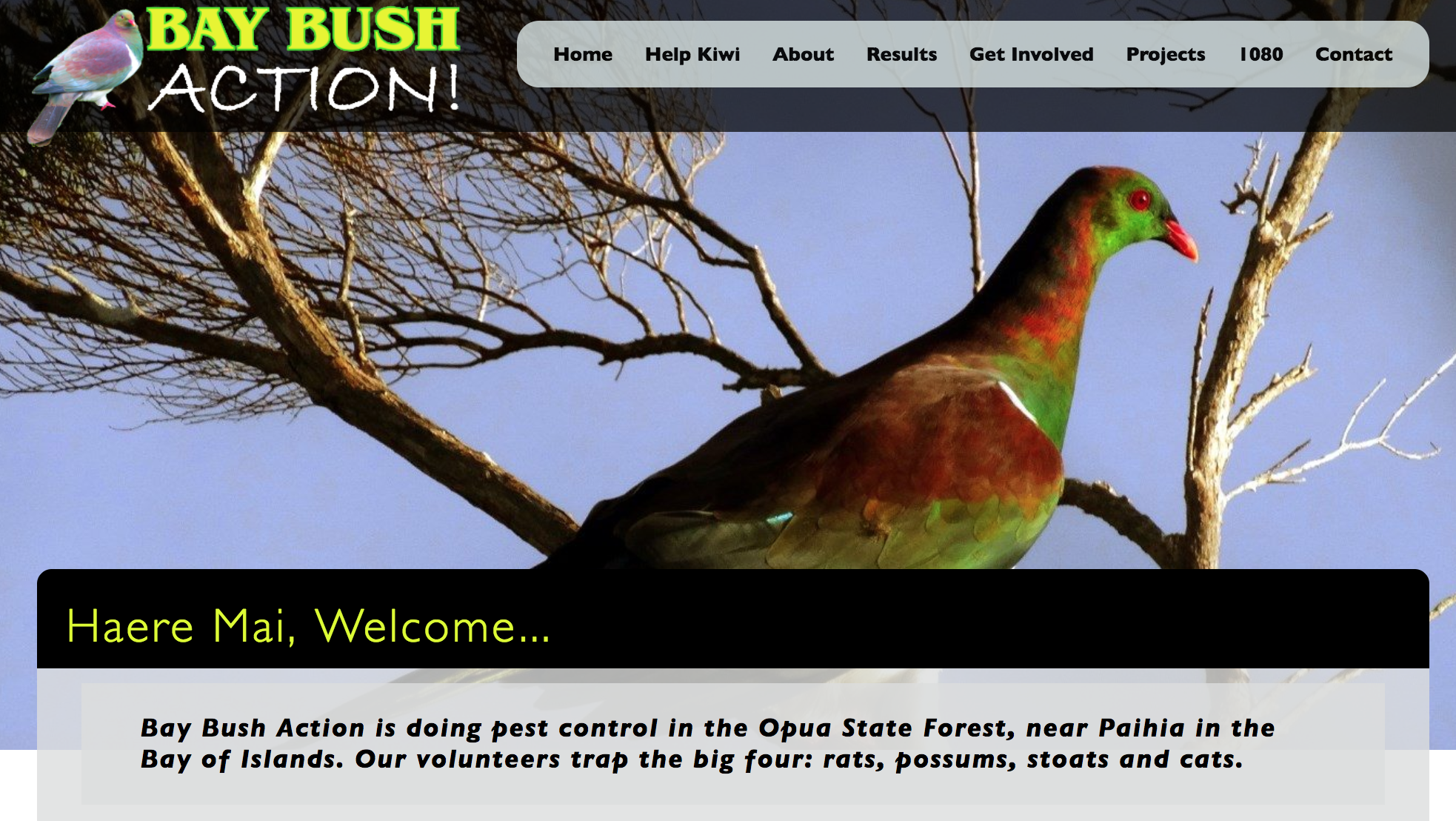 © Bay Bush Action Trust
© Copyright. University of Waikato. All Rights Reserved | www.sciencelearn.org.nz
All images are copyrighted. For further information, please refer to enquiries@sciencelearn.org.nz
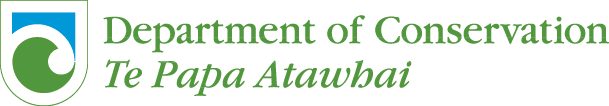 Working alongside your community
Who are your local community?
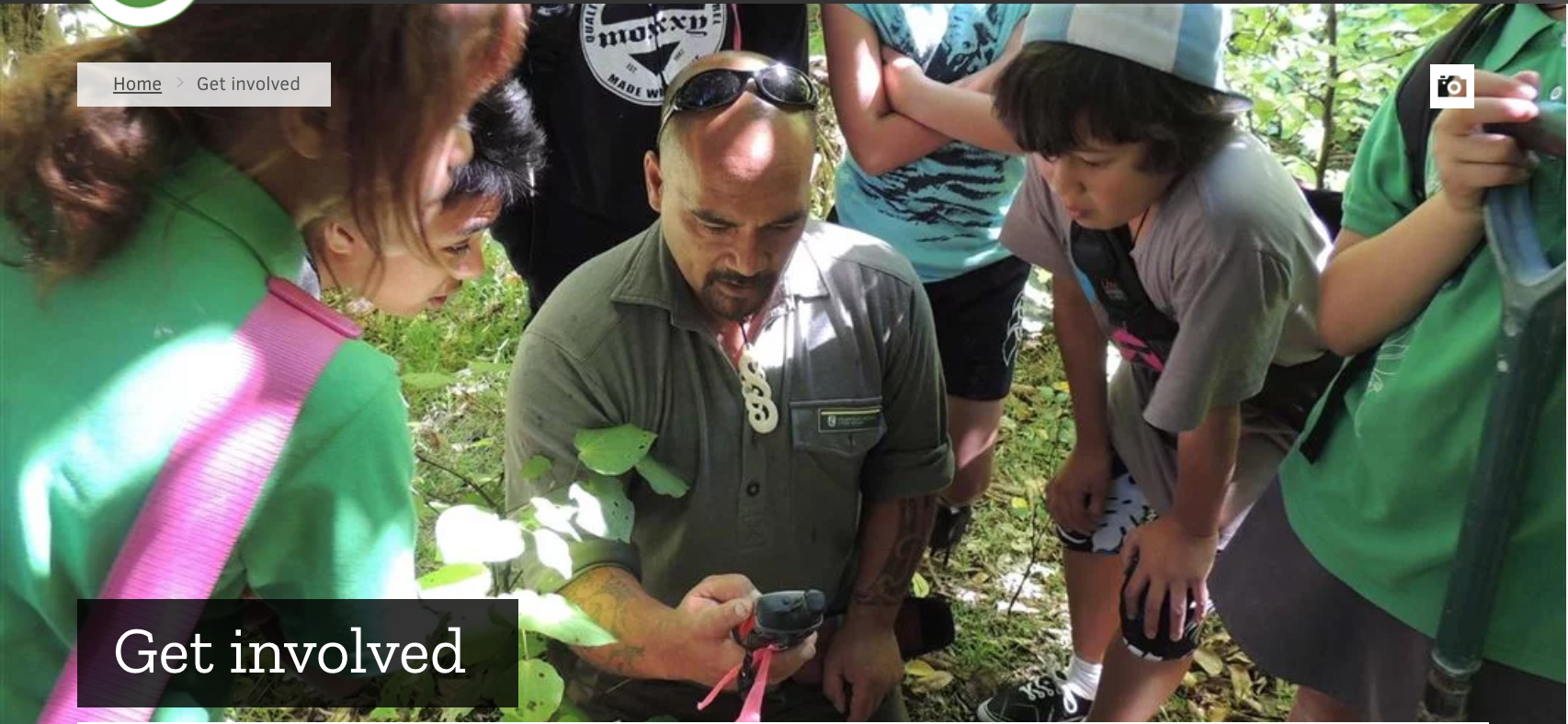 Trudi Ngawhare/DOC
© Copyright. University of Waikato. All Rights Reserved | www.sciencelearn.org.nz
All images are copyrighted. For further information, please refer to enquiries@sciencelearn.org.nz
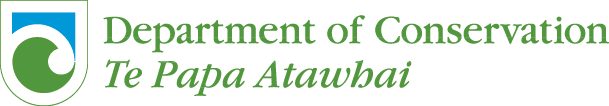 Working alongside your community
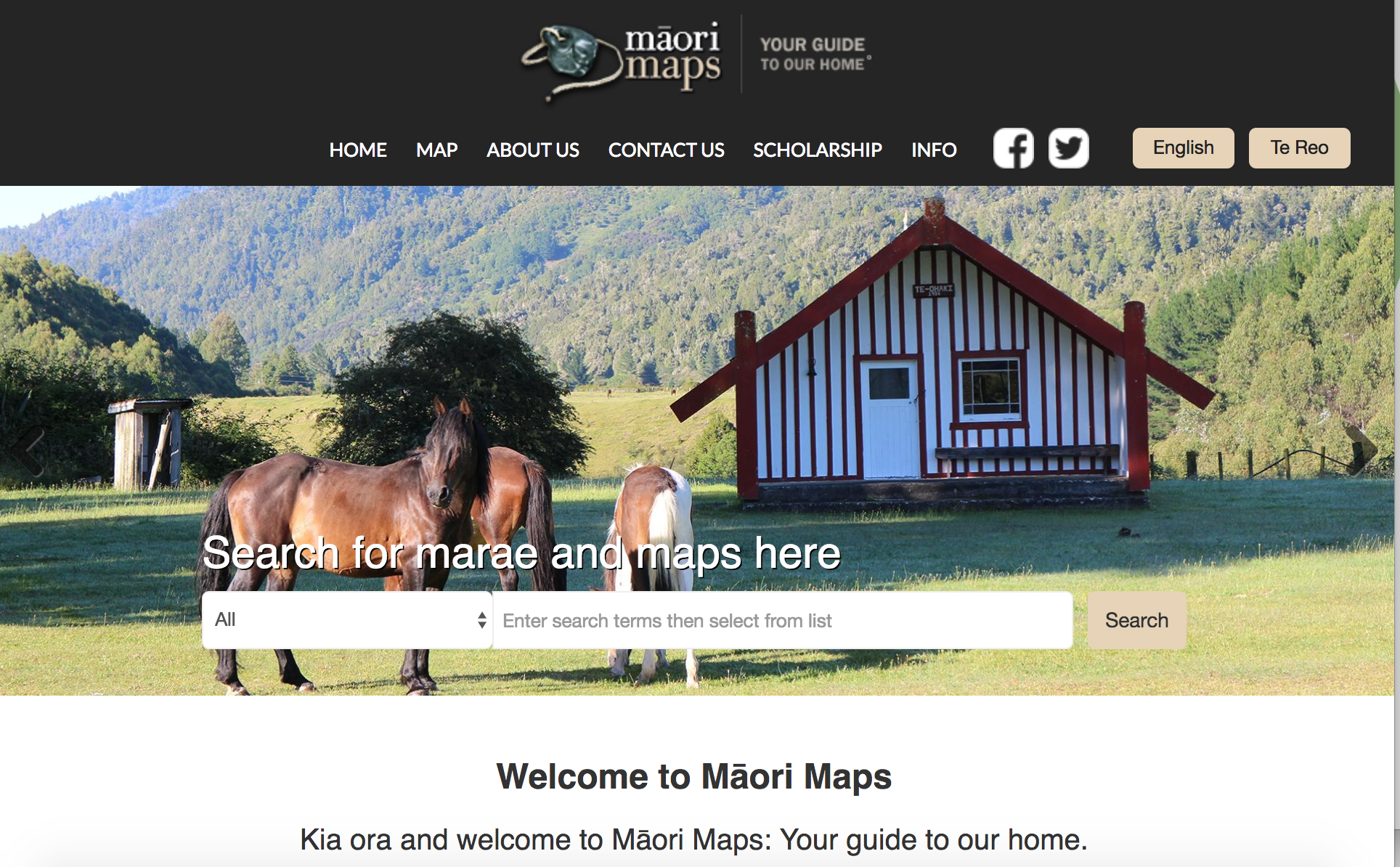 © 2011 Te Potiki National Trust Limited
© Copyright. University of Waikato. All Rights Reserved | www.sciencelearn.org.nz
All images are copyrighted. For further information, please refer to enquiries@sciencelearn.org.nz
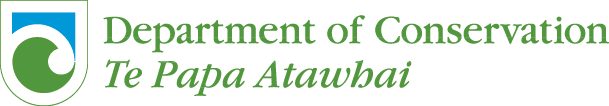 Working alongside your community
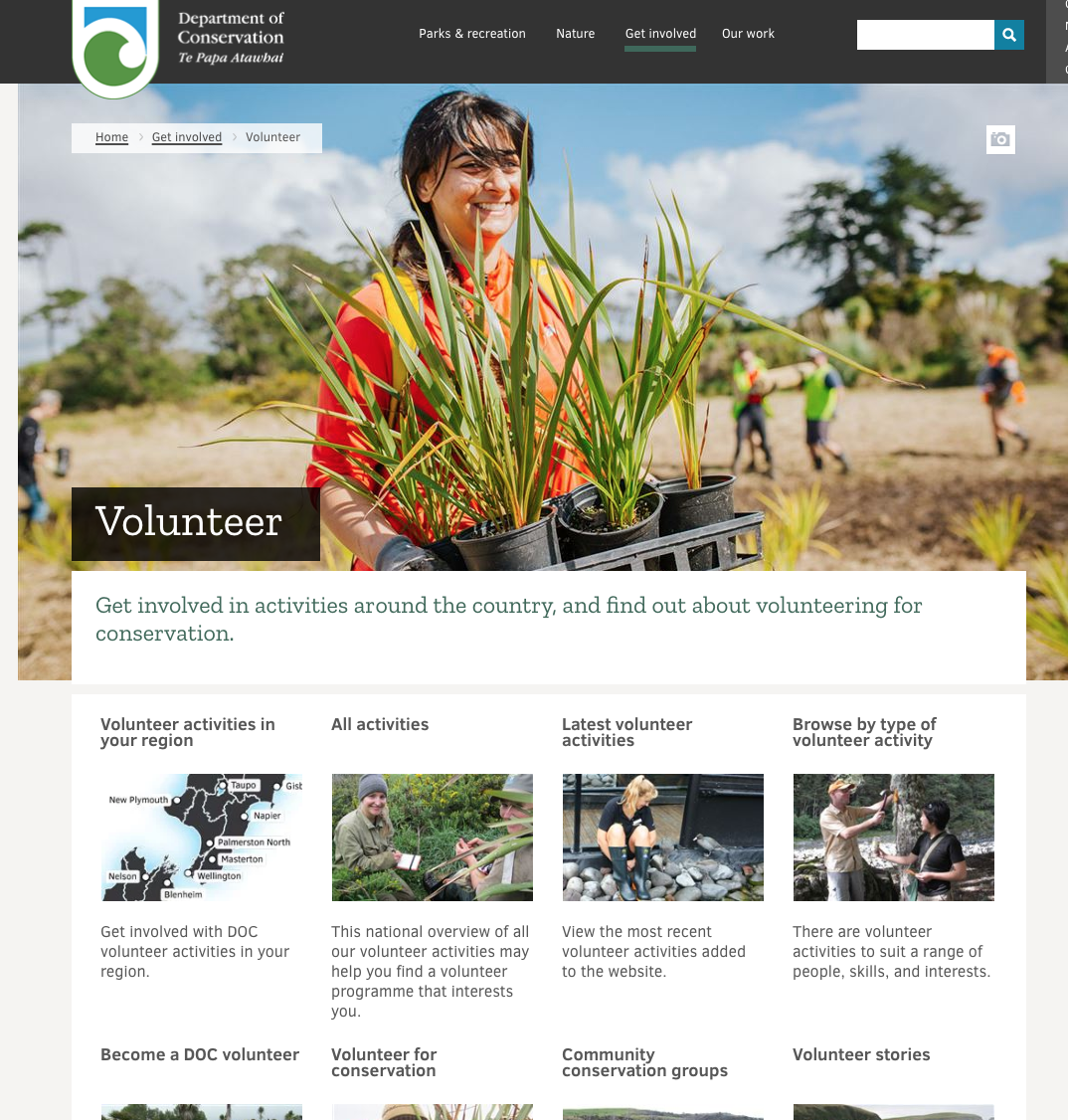 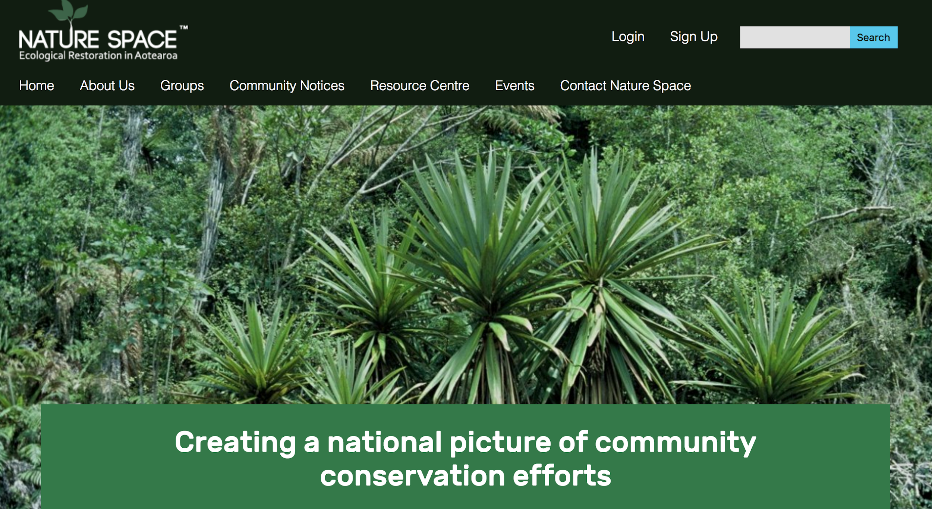 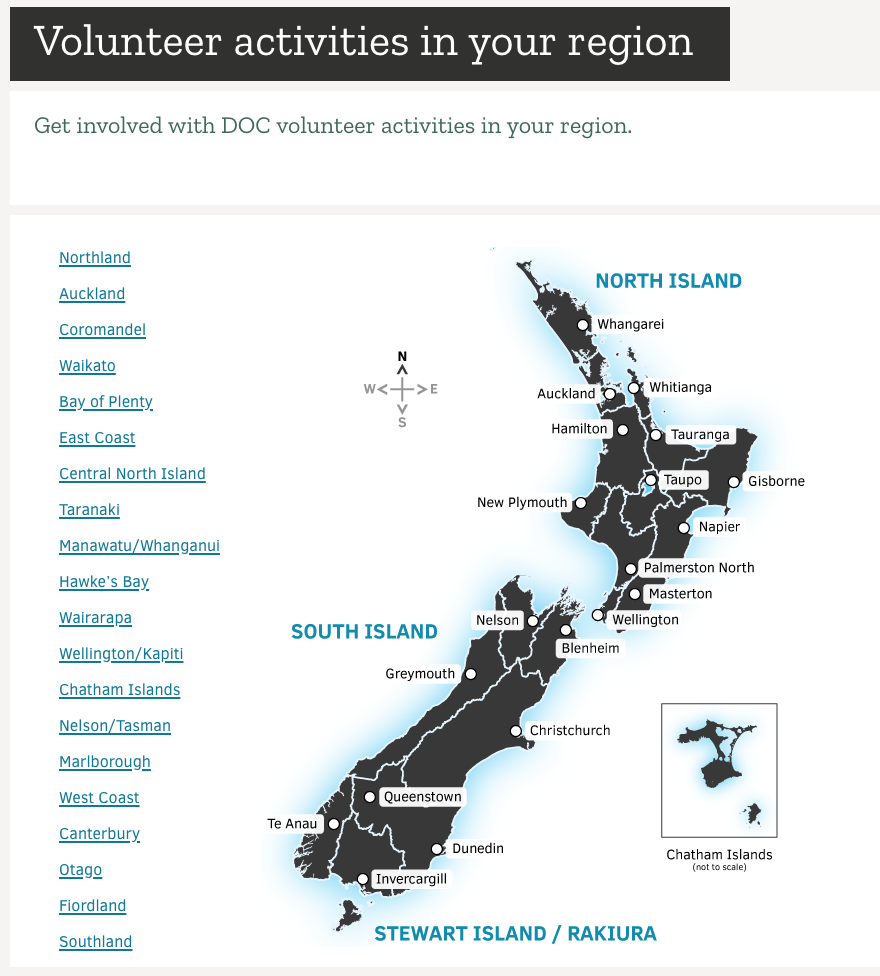 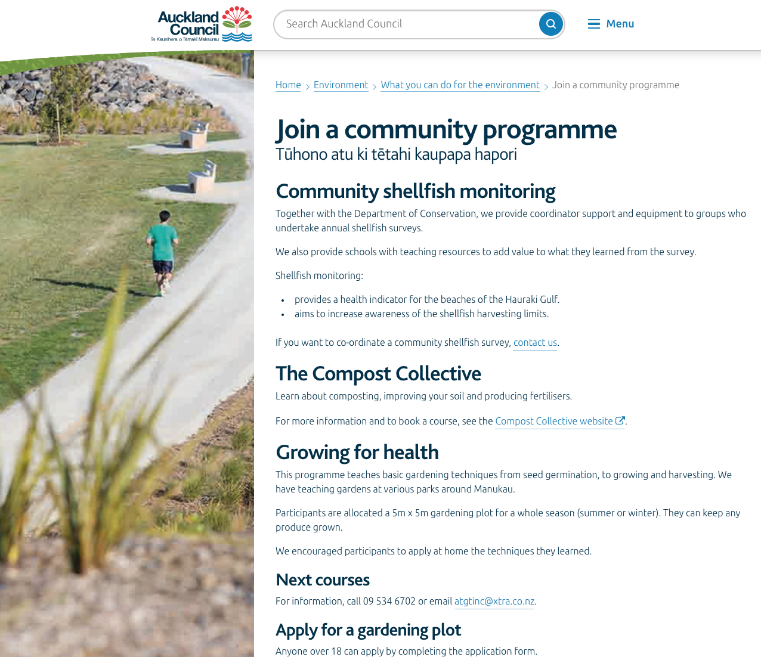 © DOC
© Copyright. University of Waikato. All Rights Reserved | www.sciencelearn.org.nz
All images are copyrighted. For further information, please refer to enquiries@sciencelearn.org.nz
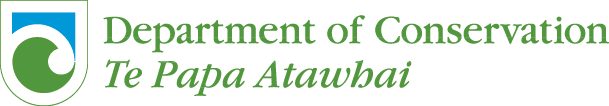 Working alongside your community
Who could support you with environmental action in your community?
© Copyright. University of Waikato. All Rights Reserved | www.sciencelearn.org.nz
All images are copyrighted. For further information, please refer to enquiries@sciencelearn.org.nz
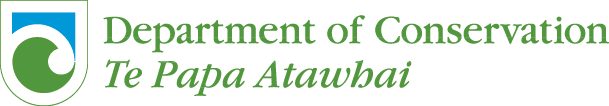 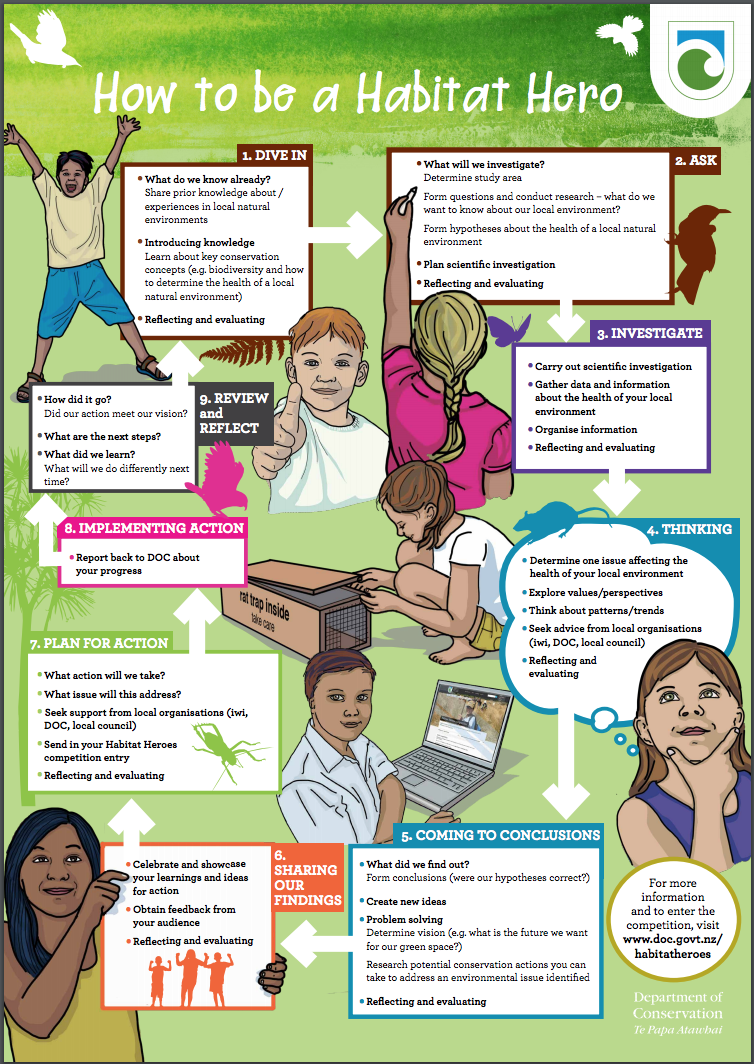 © DOC
© Copyright. University of Waikato. All Rights Reserved | www.sciencelearn.org.nz
All images are copyrighted. For further information, please refer to enquiries@sciencelearn.org.nz
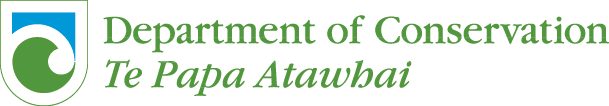 Implementing action
Health and safety

Safety action plans
Discuss behaviour
ETOC guidelines
Ethics
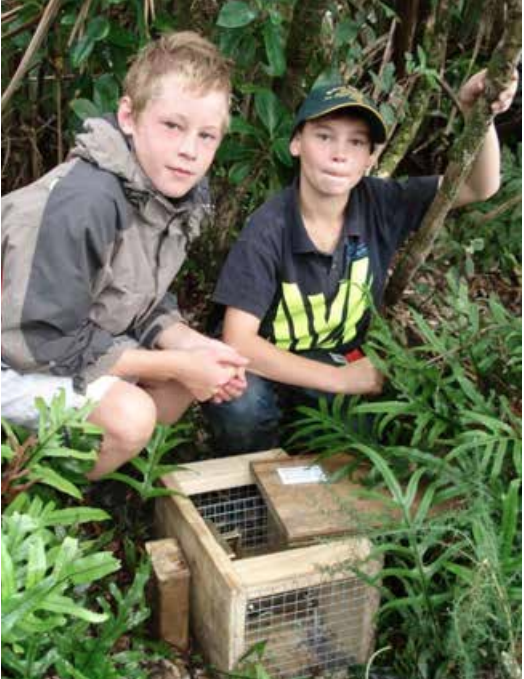 © DOC
© Copyright. University of Waikato. All Rights Reserved | www.sciencelearn.org.nz
All images are copyrighted. For further information, please refer to enquiries@sciencelearn.org.nz
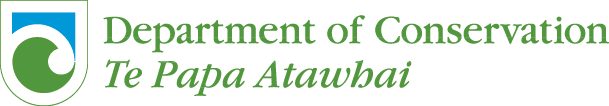 Monitoring and sharing action
Why document?

Show progress
Share findings
Funding
Review
Future action

Benefits of photos 

iNaturalist
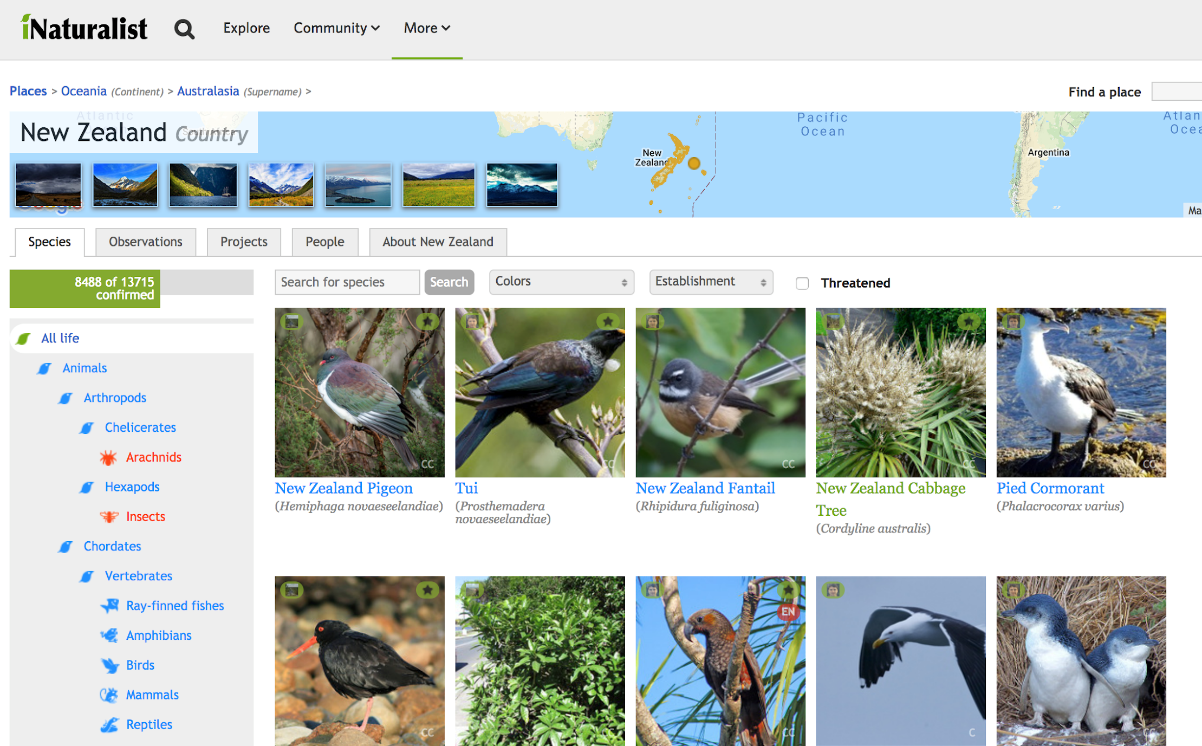 https://inaturalist.nz/
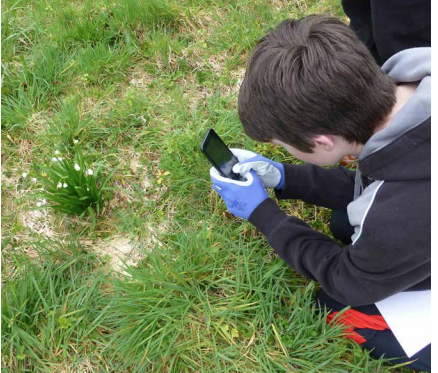 Murray Dawson/Whataroa School
© Copyright. University of Waikato. All Rights Reserved | www.sciencelearn.org.nz
All images are copyrighted. For further information, please refer to enquiries@sciencelearn.org.nz
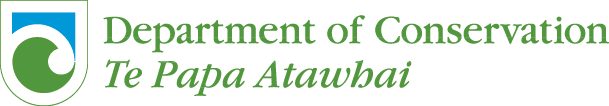 Funding action
Tools for Environmental Action pages 21–24
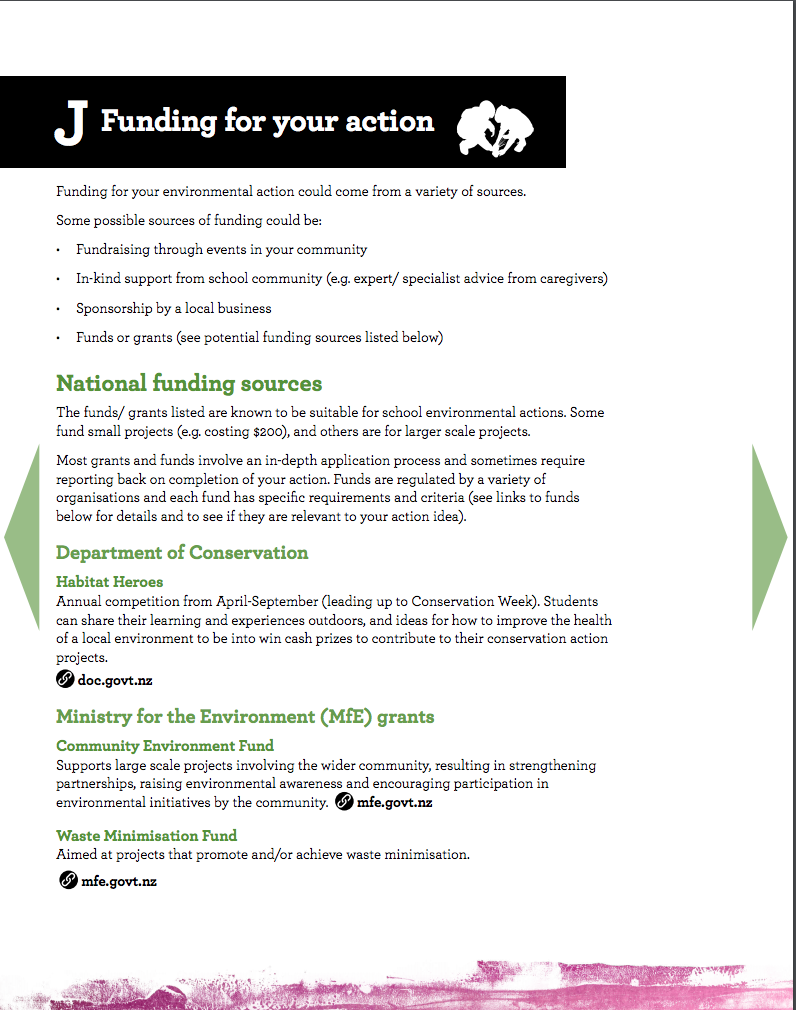 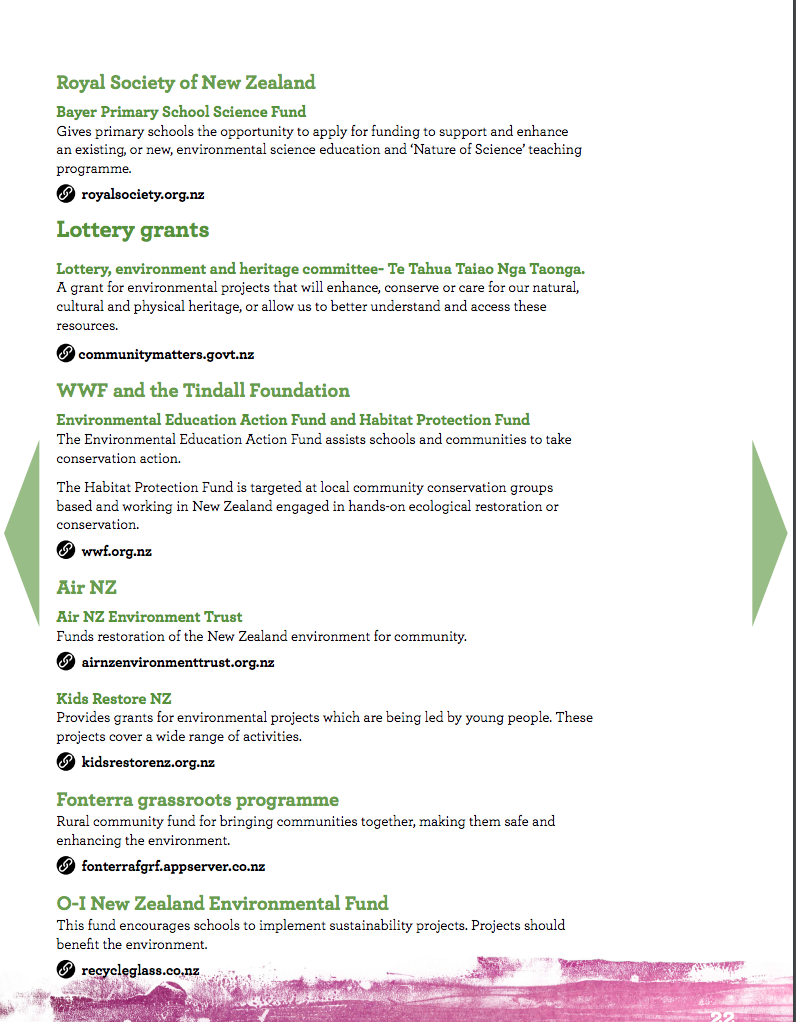 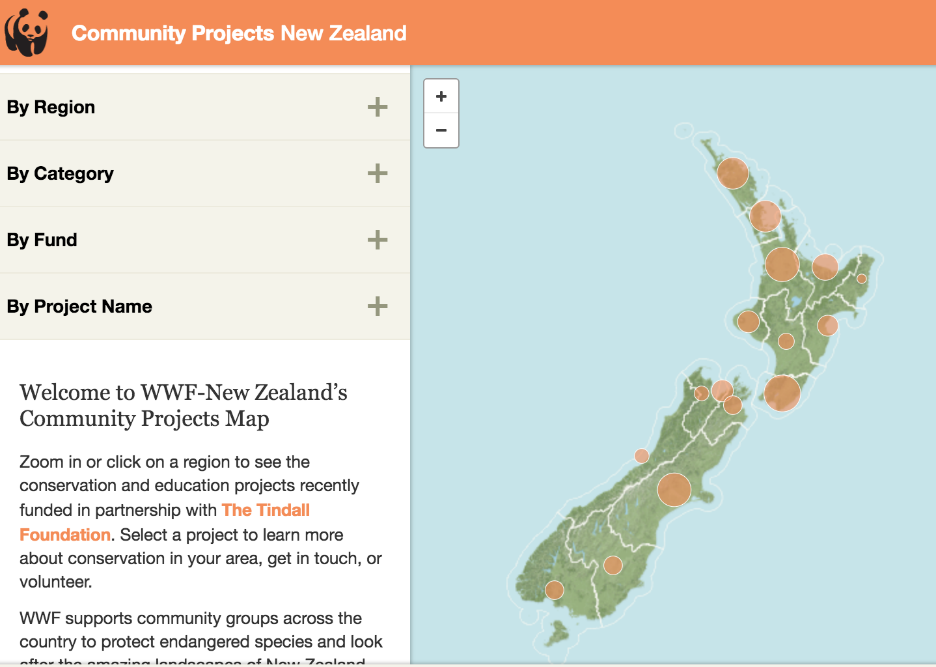 © World Wildlife Fund NZ (WWF)
© DOC
© Copyright. University of Waikato. All Rights Reserved | www.sciencelearn.org.nz
All images are copyrighted. For further information, please refer to enquiries@sciencelearn.org.nz
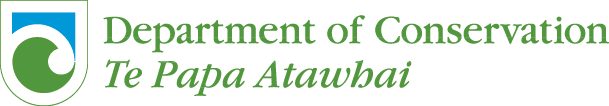 Supporting action
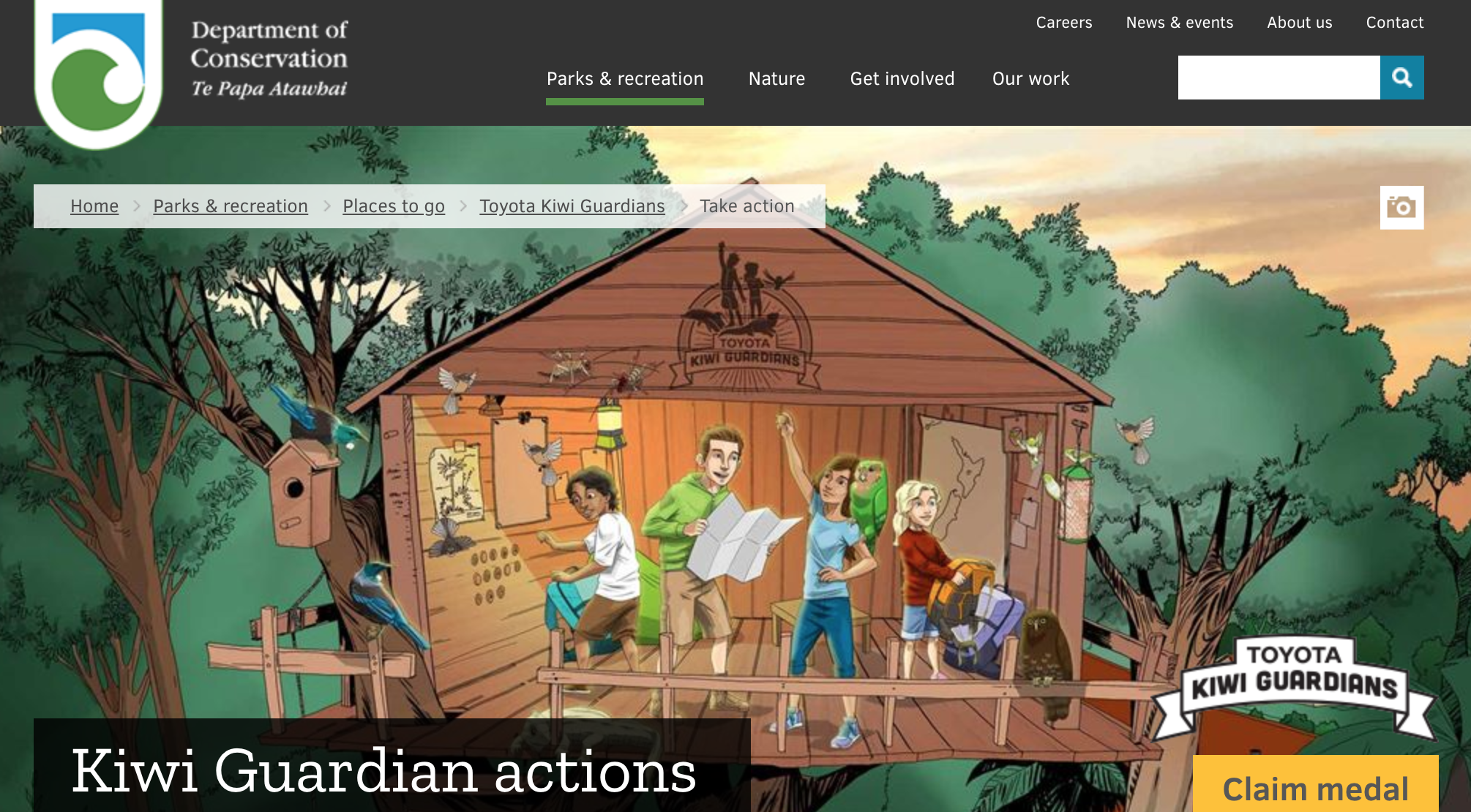 © DOC
© Copyright. University of Waikato. All Rights Reserved | www.sciencelearn.org.nz
All images are copyrighted. For further information, please refer to enquiries@sciencelearn.org.nz
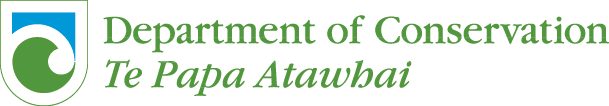 Thanks – keep in touch
Department of Conservation

www.doc.govt.nz/education 

Contact us on conserved@doc.govt.nz

e-newsletter www.doc.govt.nz/news/newsletters/conservation-education/

POND page www.pond.co.nz/community/721642/department-of-conservation/1
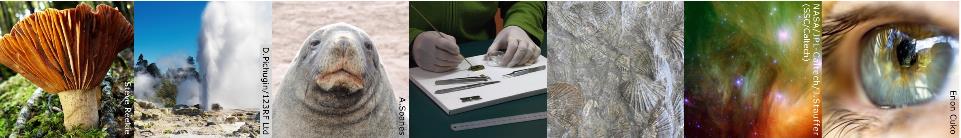 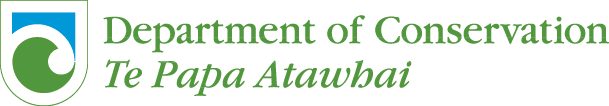 Thanks – keep in touch
Science Learning Hub
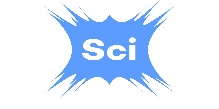 Email us on enquiries@sciencelearn.org.nz 

https://twitter.com/NZScienceLearn

www.facebook.com/nzsciencelearn
 
https://nz.pinterest.com/nzsciencelearn/

www.pond.co.nz/community/214015/science-learning-hub/1 

www.instagram.com/sciencelearninghubnz
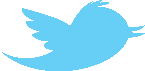 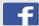 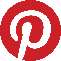 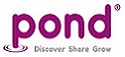 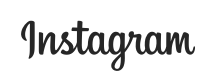 Join us in our discussion channel on Slack. 
(Any problems accessing Slack, please contact us via our enquiries email, enquiries@sciencelearn.org.nz.)
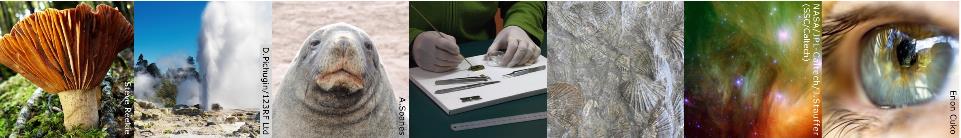